Tôn Vinh Đức Chúa Trời
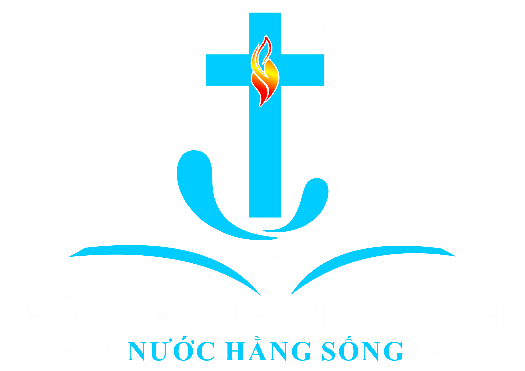 Sơ lược tân ước 101 – ch 8
http://www.Nuochangsong.org
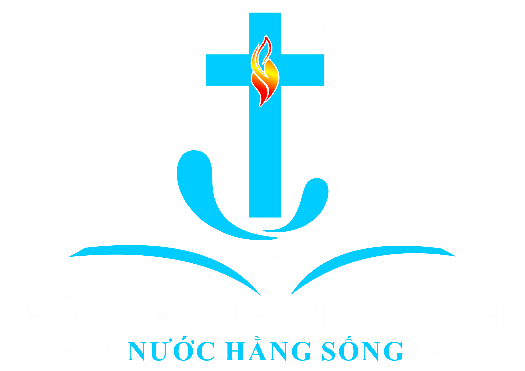 ch 8: Giăng – Hãy tin và sống (JOHN - Believe and Live)
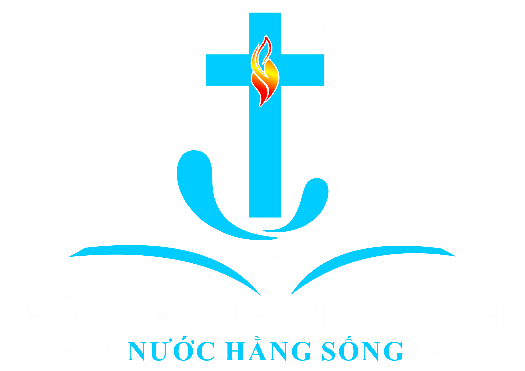 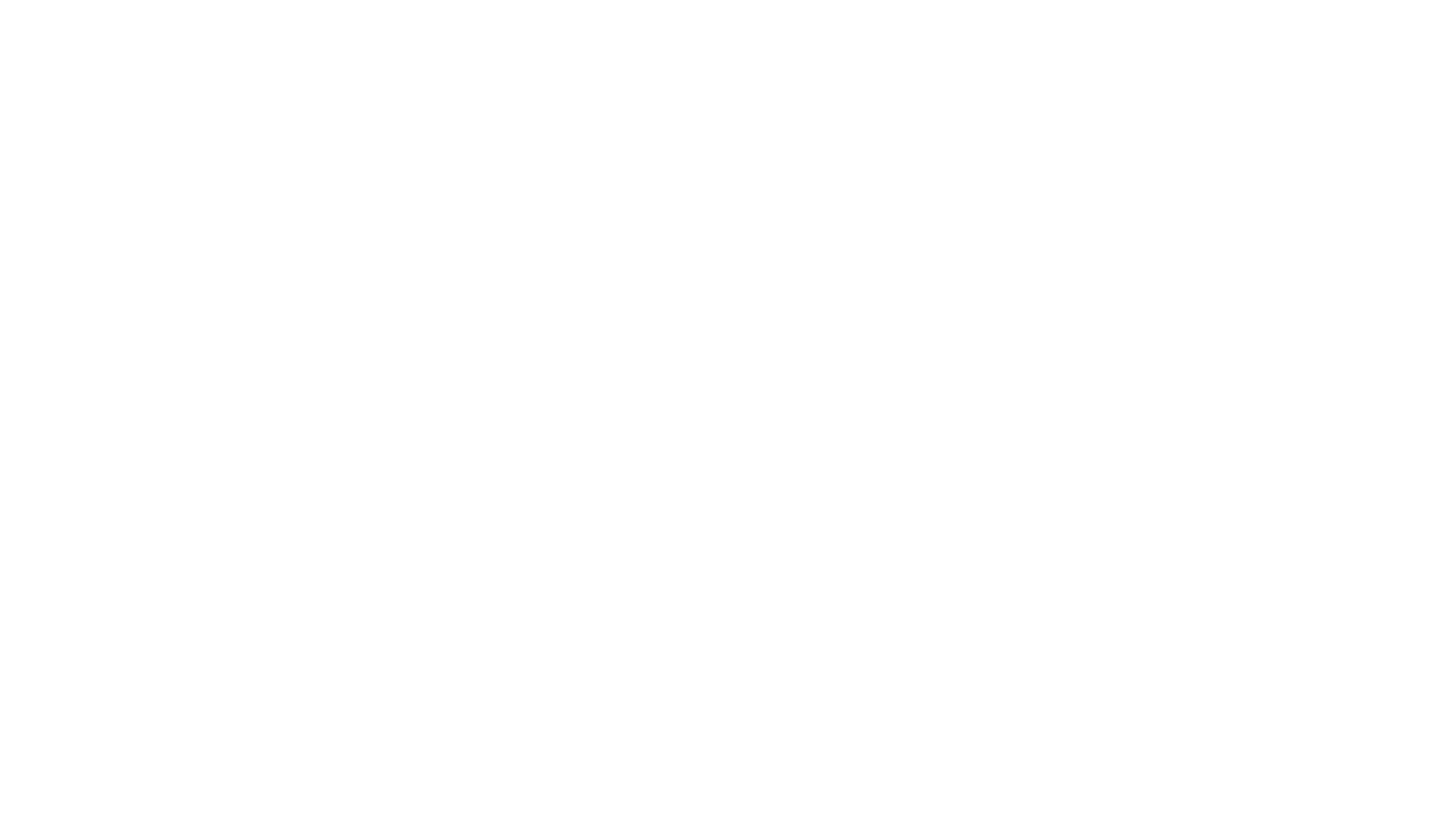 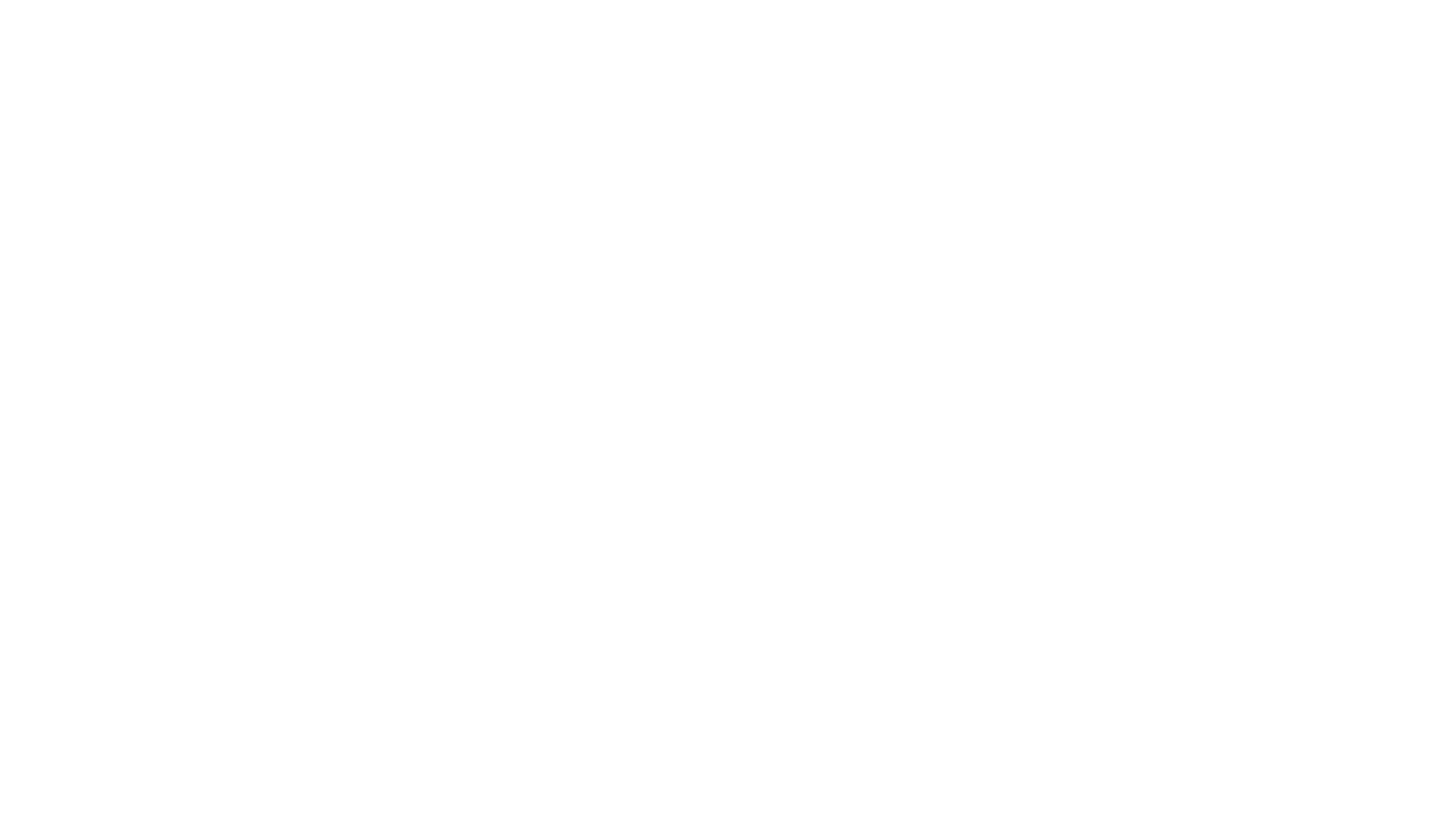 Tin Mừng Giăng là một bản tường thuật tận mắt về cuộc đời và những lời dạy của Chúa Giêsu được viết bởi một người gần gũi với Chúa Giêsu đến mức ông có thể tự tin gọi mình là “người môn đệ yêu dấu”. Qua thời gian ở bên Chúa Giê-su, ông tin chắc rằng Chúa Giê-su chính là Đấng Mê-si mà Cựu Ước đã tiên đoán. Thay vì tập trung vào những gì đã được viết sẵn, người môn đệ này tập trung vào các sự kiện, bài giảng và dấu chỉ không tìm thấy trong các Tin Mừng khác. Điều nổi lên là một sự trình bày mới mẻ về Chúa Giê-su là Đấng Mê-si, lấp đầy những khoảng trống mà các tác giả Cộng quan để lại và mời độc giả tin rằng Chúa Giê-su là Đấng Mê-si, Con Đức Chúa Trời, và nhờ tin mà có sự sống trong danh Ngài.
Lời mở đầu
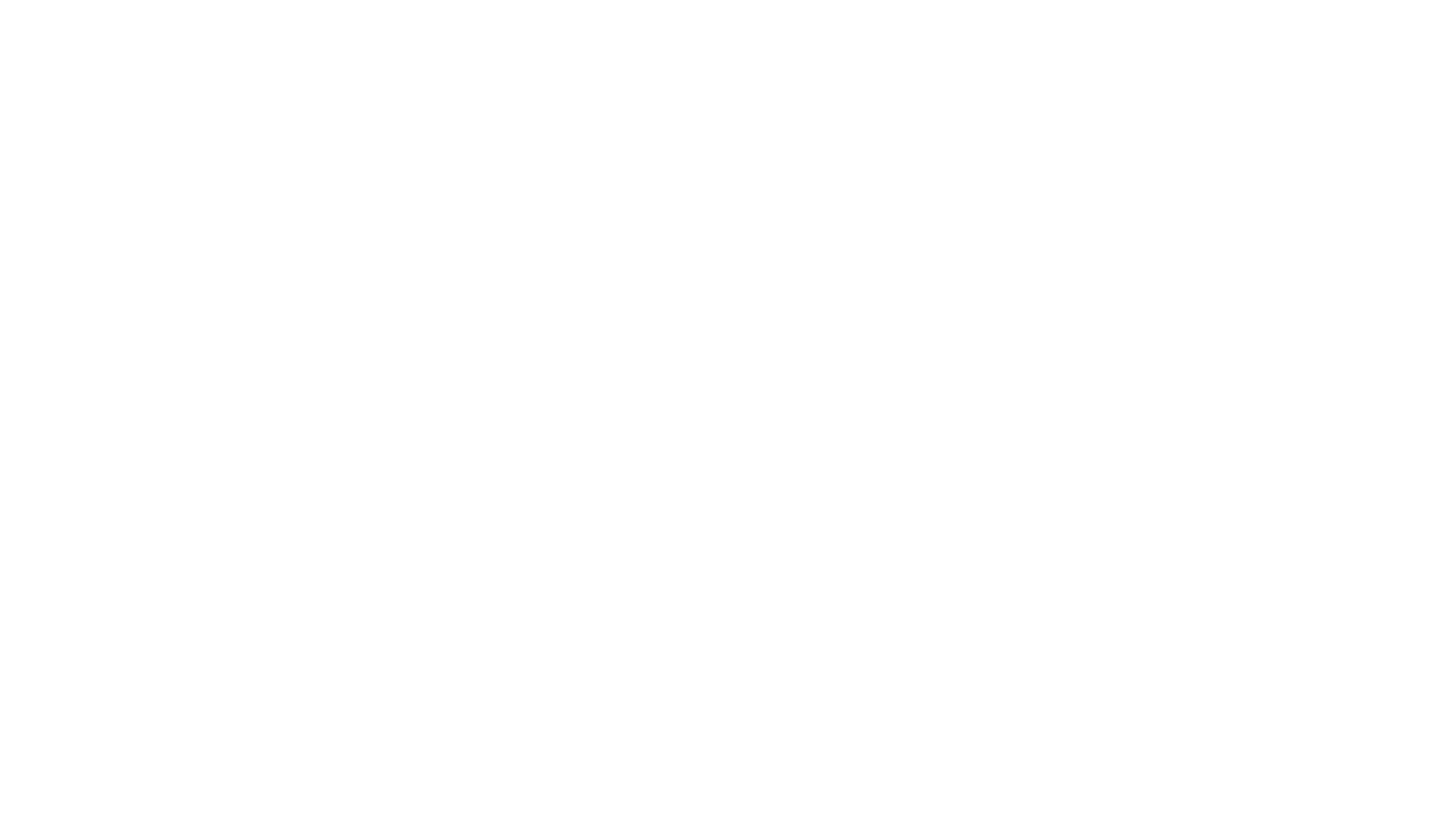 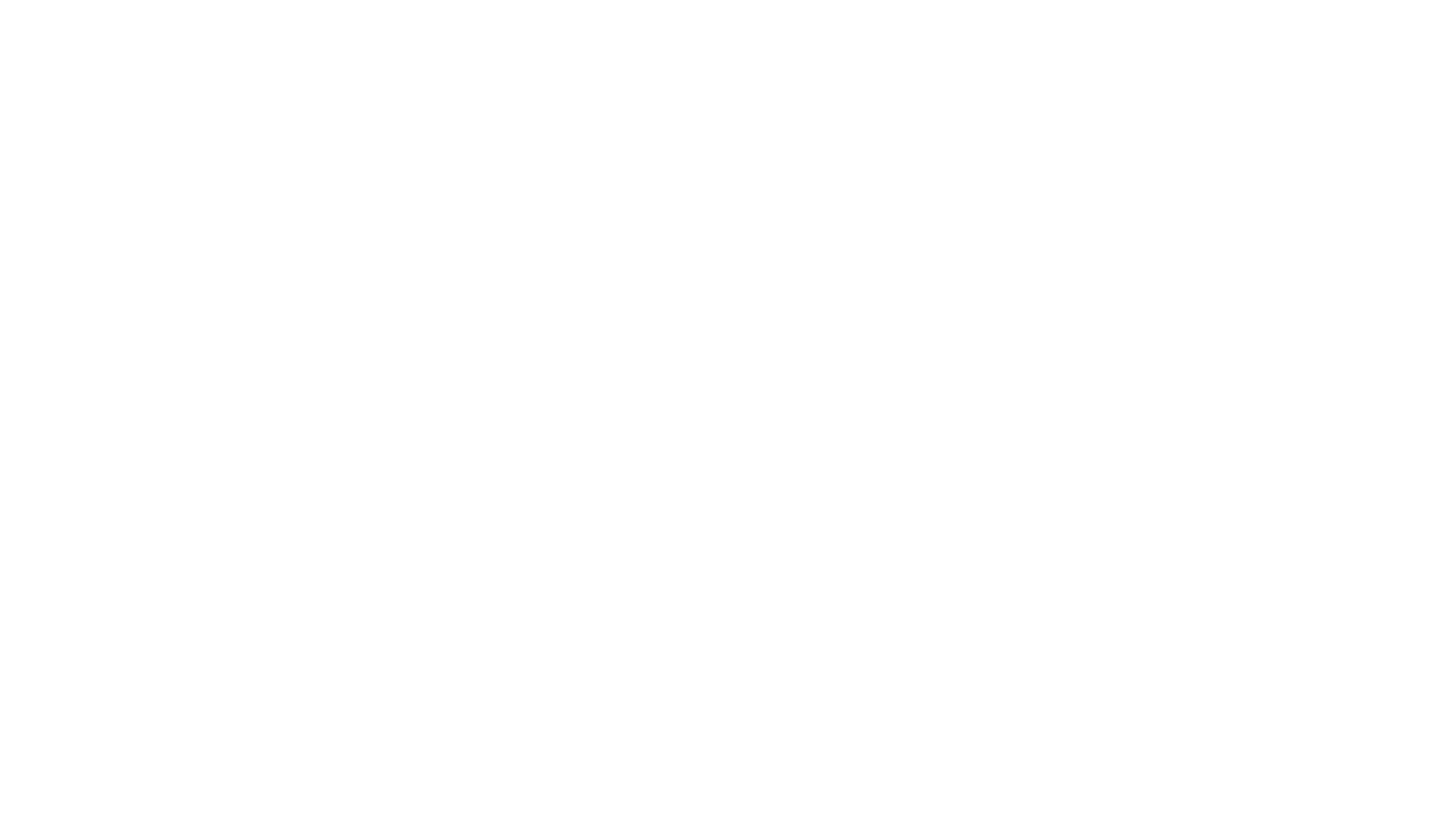 Tác giả: Giăng, “người môn đệ yêu dấu”
 Người nhận: Người Do Thái nói tiếng Hy Lạp sống bên ngoài Israel
 Nơi viết: Êphêsô
 Ngày: 90 sau Công Nguyên
 Từ khóa: Tin tưởng (pisteuō)
 Câu gốc: “Chúa Giêsu đã làm nhiều dấu lạ khác trước mặt các môn đệ mà không ghi trong sách này. Nhưng những điều này được viết ra là để anh em tin Chúa Giê-xu là Đấng Mê-si, Con Đức Chúa Trời, và khi tin thì anh em có thể nhờ danh Ngài mà được sự sống” (20:30-31).
Sự kiện chính
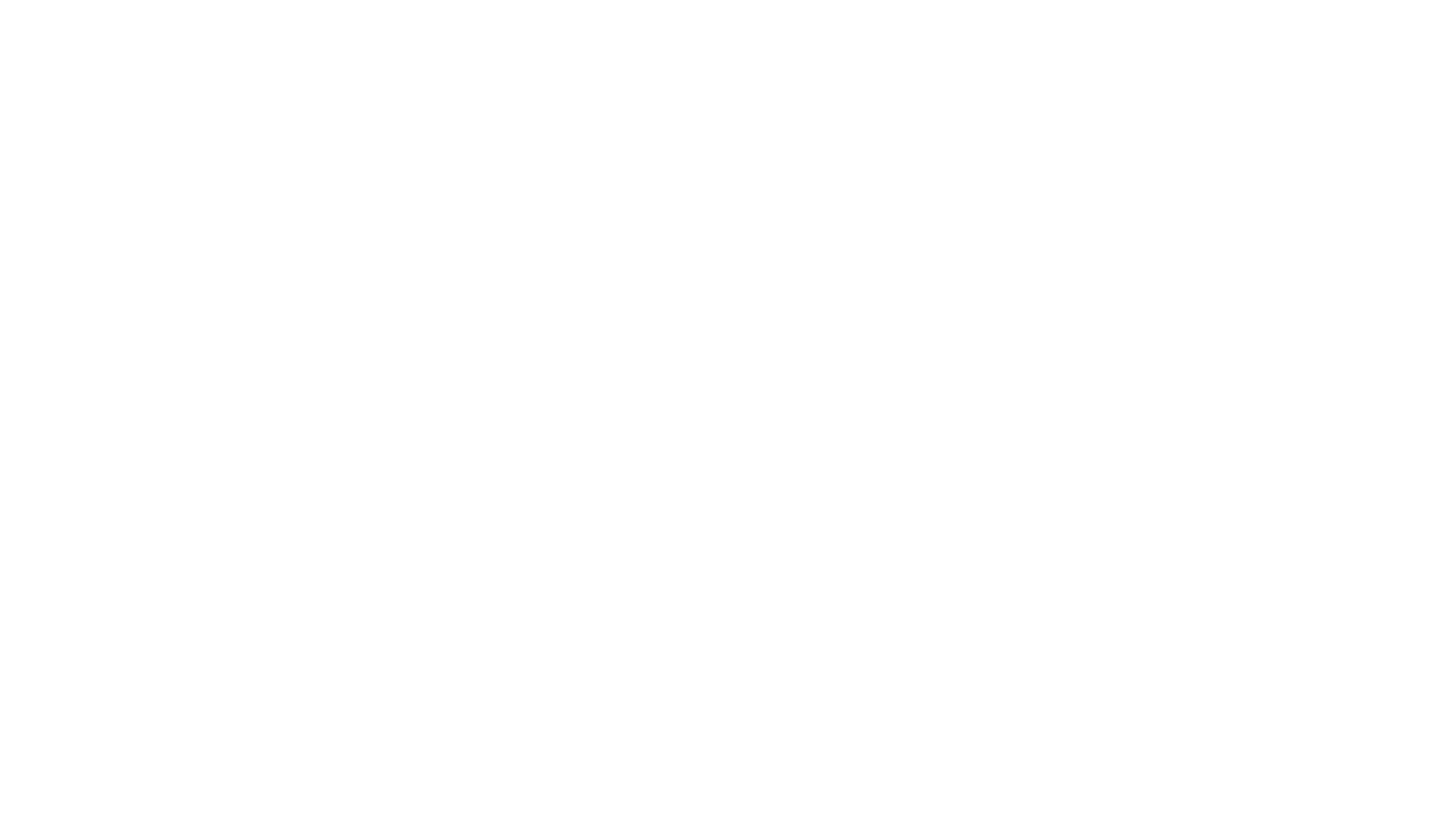 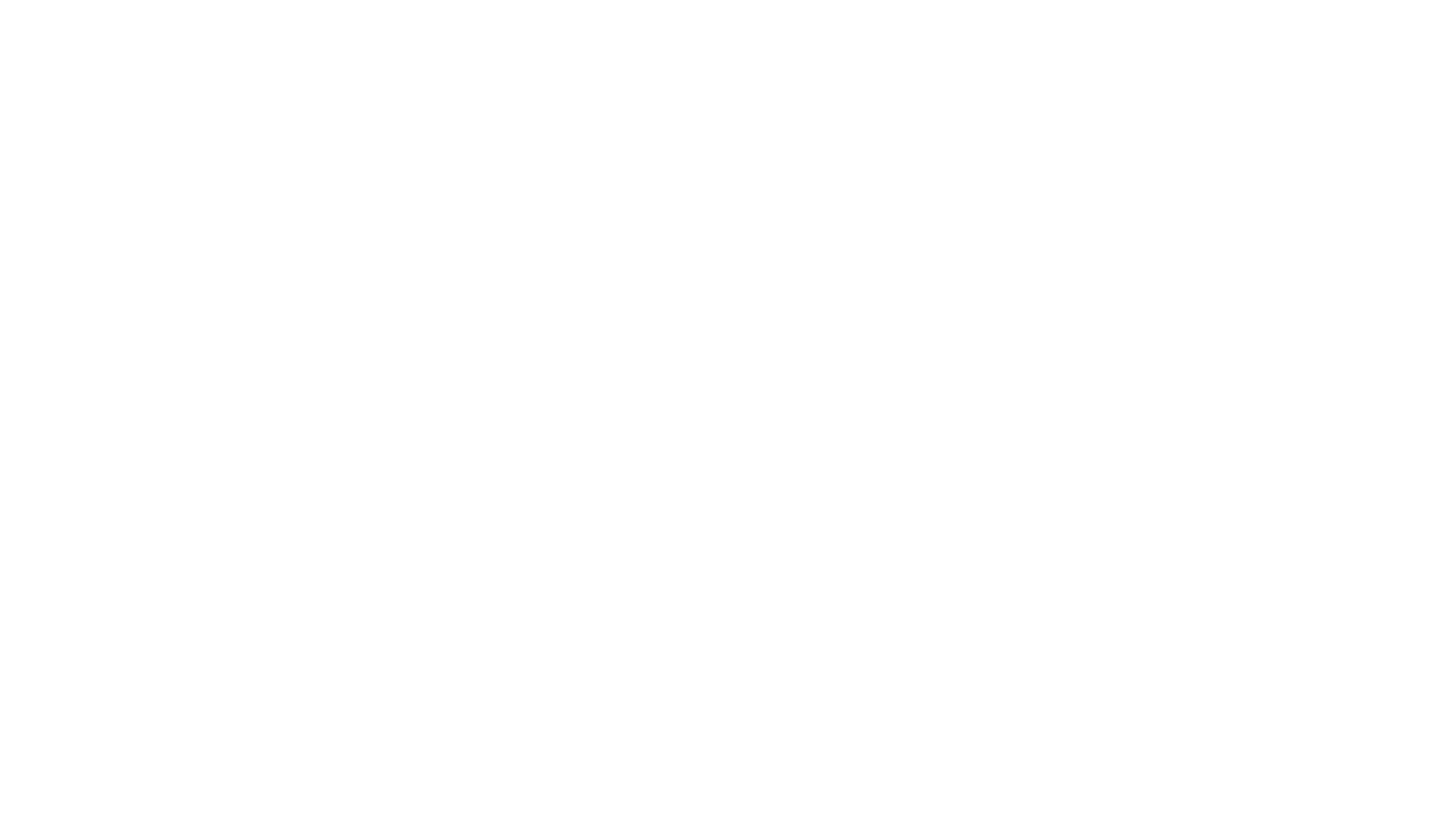 Tác giả Tin Mừng chỉ tự nhận mình là “người môn đệ Chúa Giêsu yêu thương” (21:20). 
Có thể xác định rằng người viết là: (1) một sứ đồ (1:14; 2:11; 19:35), 
(2) một trong Nhóm Mười Hai (13:25), 
và (3) không phải là ai được liệt kê với hoặc tương tác với người môn đệ yêu quý.
I. TÁC GIẢ
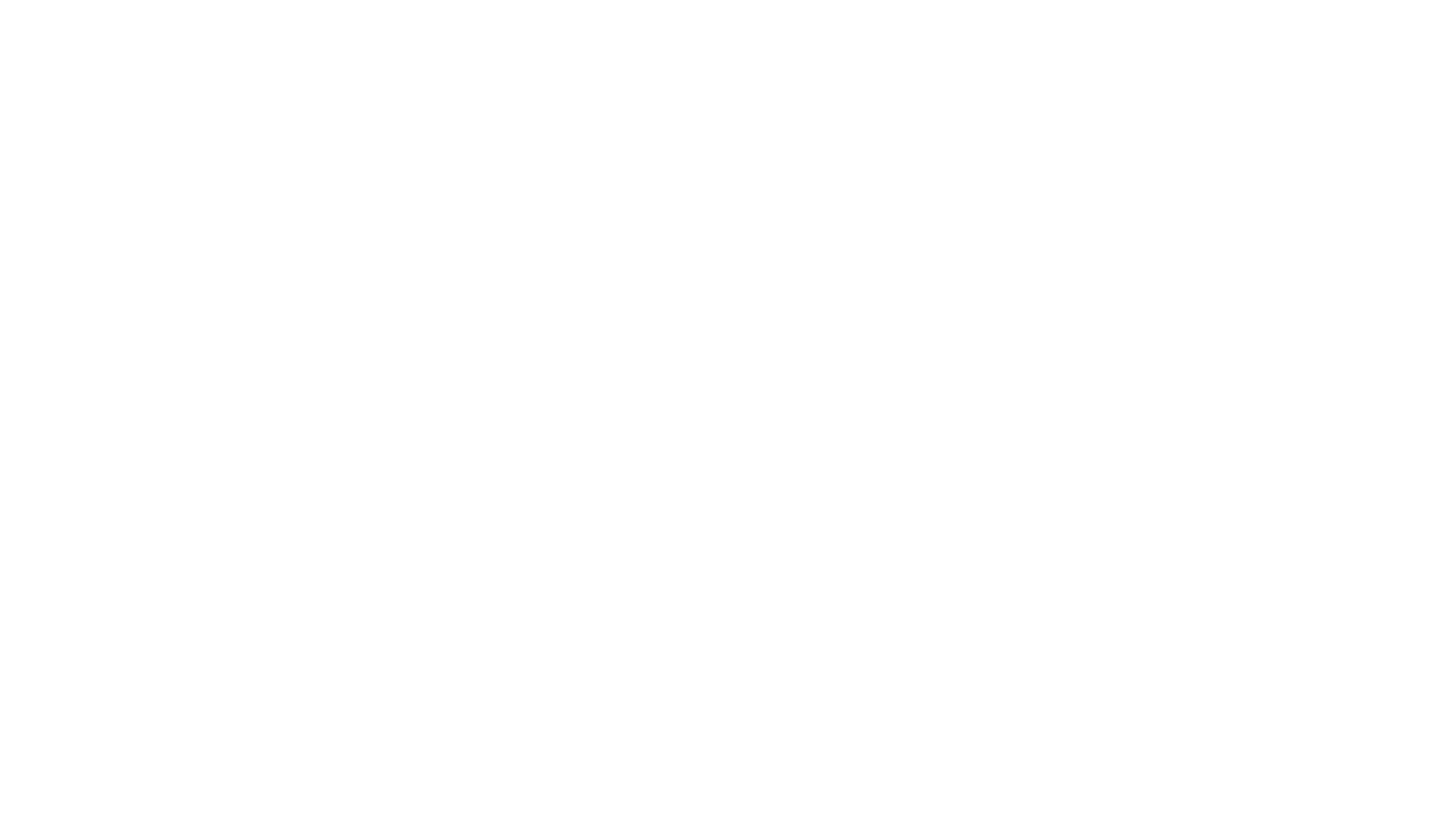 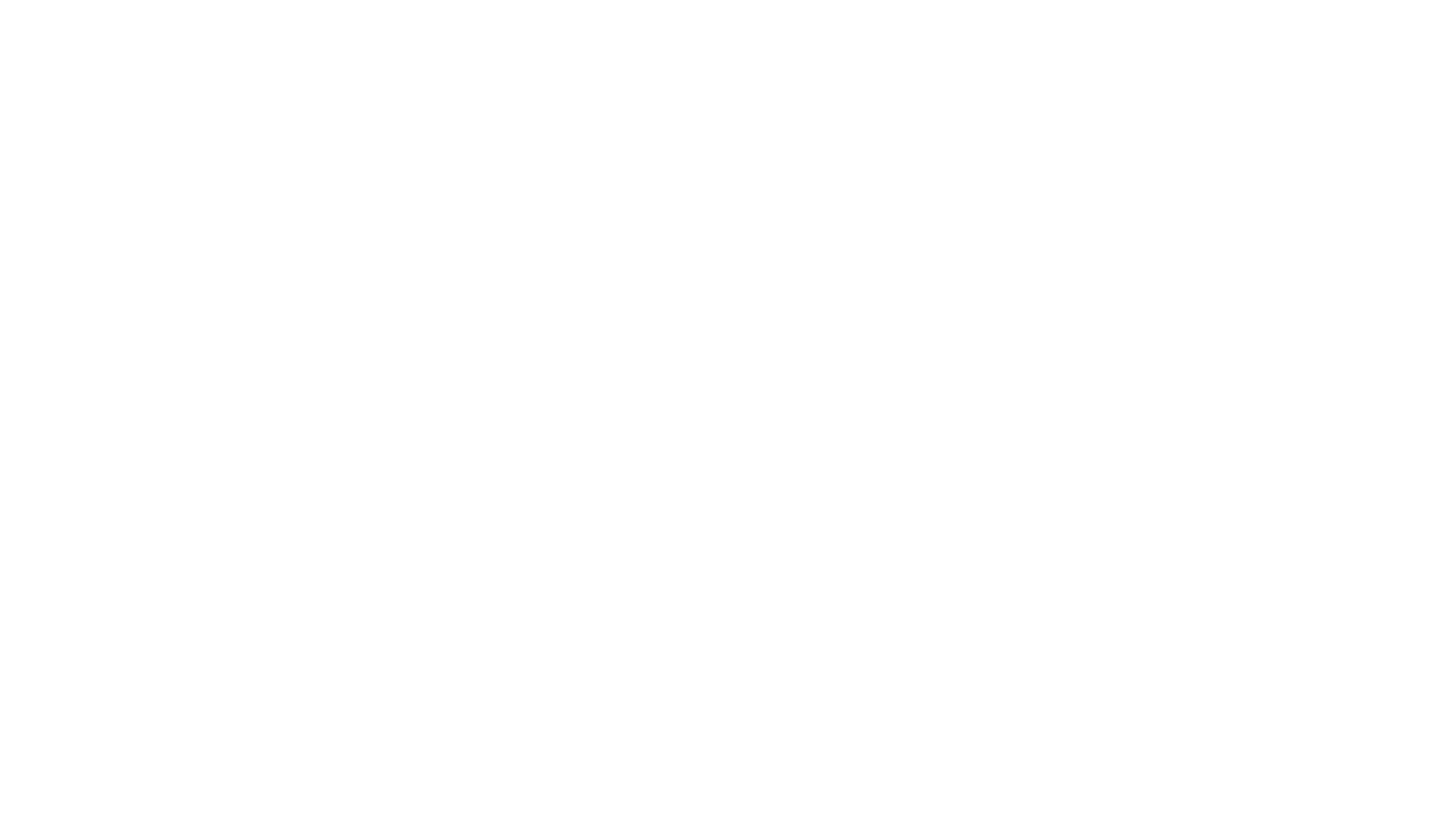 Vì tên của Giăng Baptish xuất hiện 21 lần trong Phúc Âm Thứ Tư, nên chắc chắn Giăng phải đối mặt với quyết định làm thế nào để giảm bớt bất kỳ sự nhầm lẫn nào do hai Giăng trong một Phúc Âm gây ra.
I. TÁC GIẢ
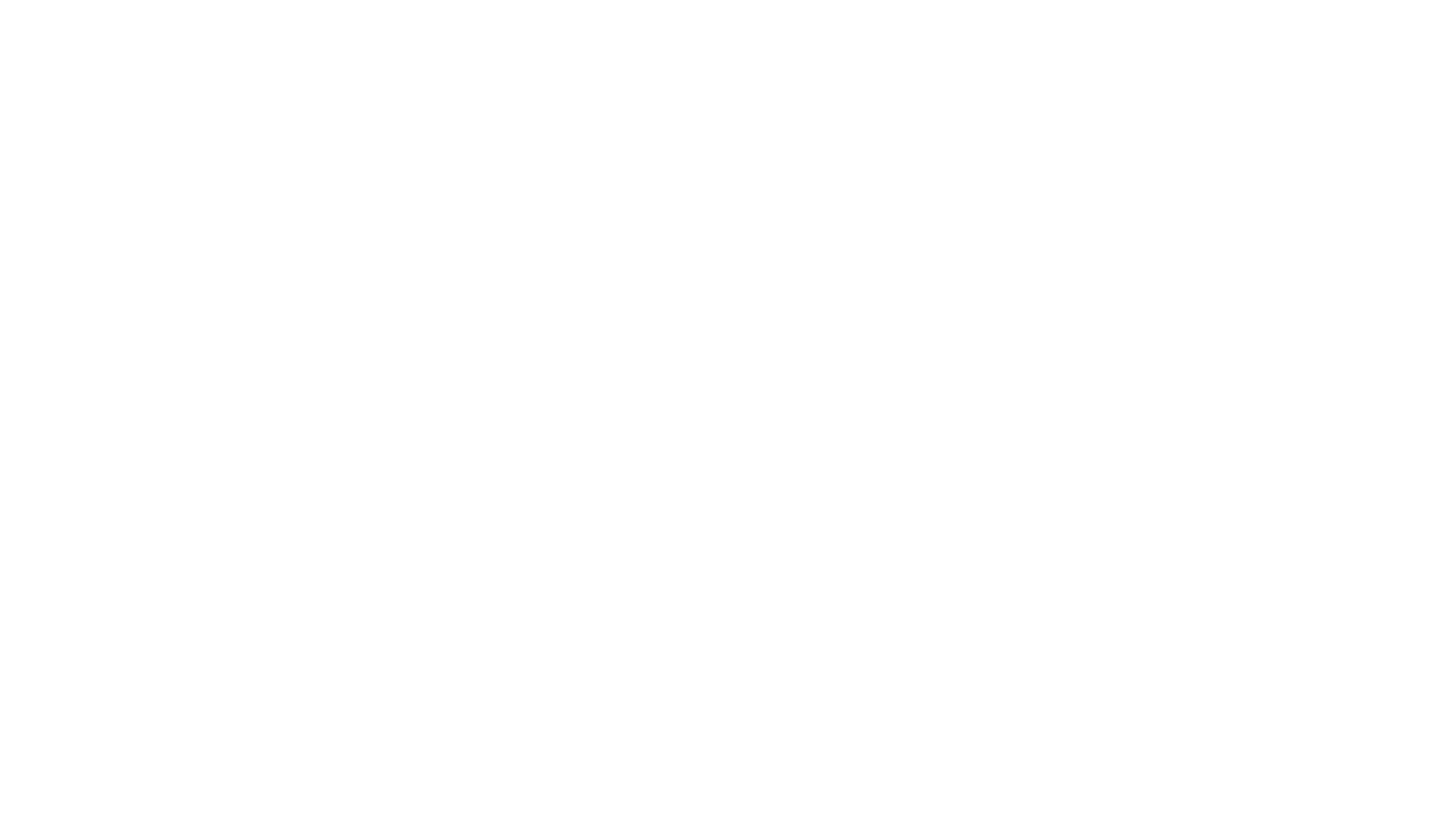 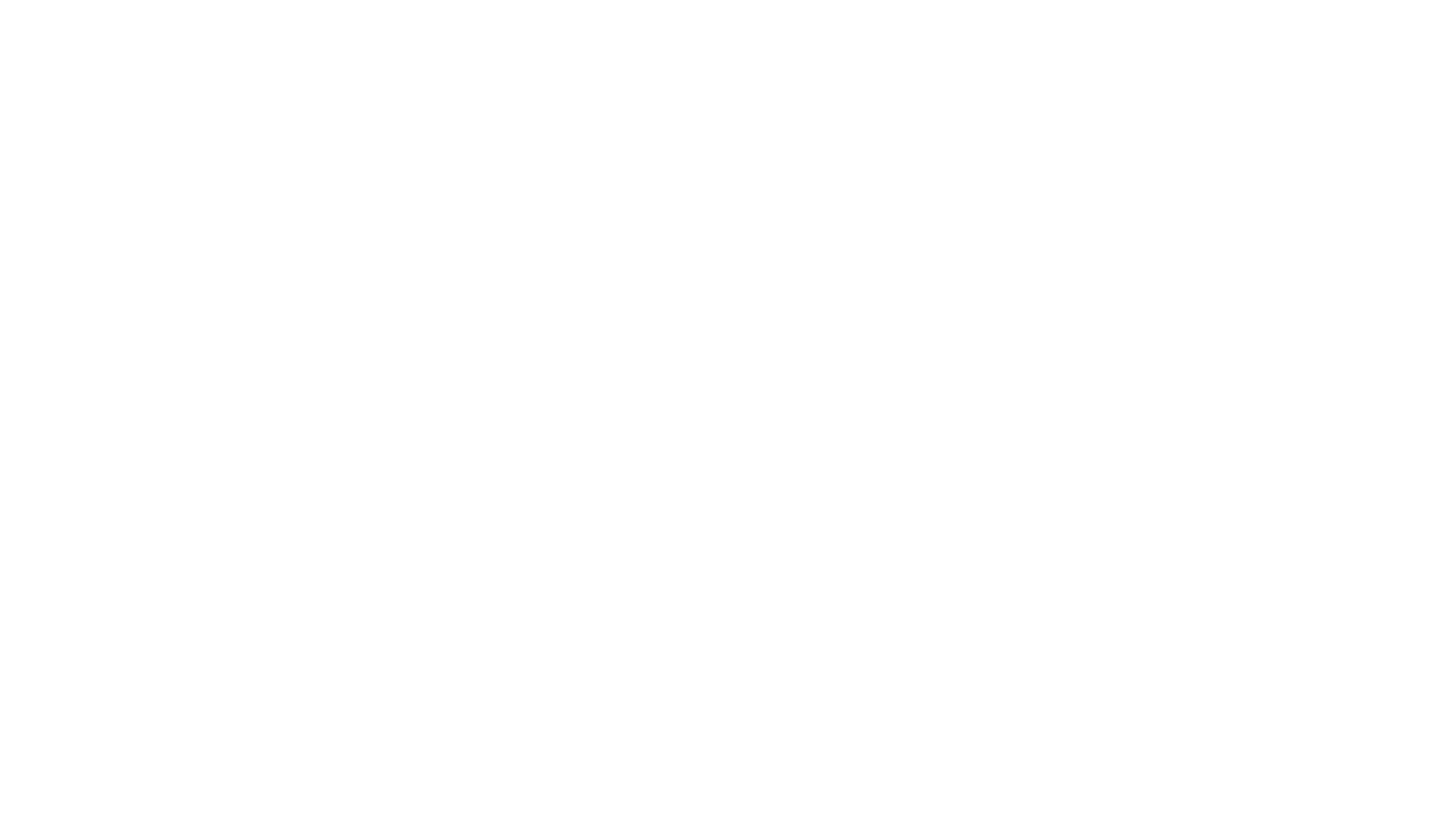 Không giống như Lu-ca, Giăng không trực tiếp xác định đối tượng của mình. Tuy nhiên, dường như ông cho rằng khán giả của mình đã quen thuộc với truyền thống Do Thái và một số khía cạnh nhất định trong cuộc đời của Chúa Giêsu. Vào những lúc khác, dường như ông giải thích những điều mà một người Do Thái nói tiếng Do Thái sống ở Israel sẽ biết. Với những sự thật này, khán giả ban đầu của Giăng dường như bao gồm những người Do Thái nói tiếng Hy Lạp sống bên ngoài Israel.
II. NGƯỜI NHẬN
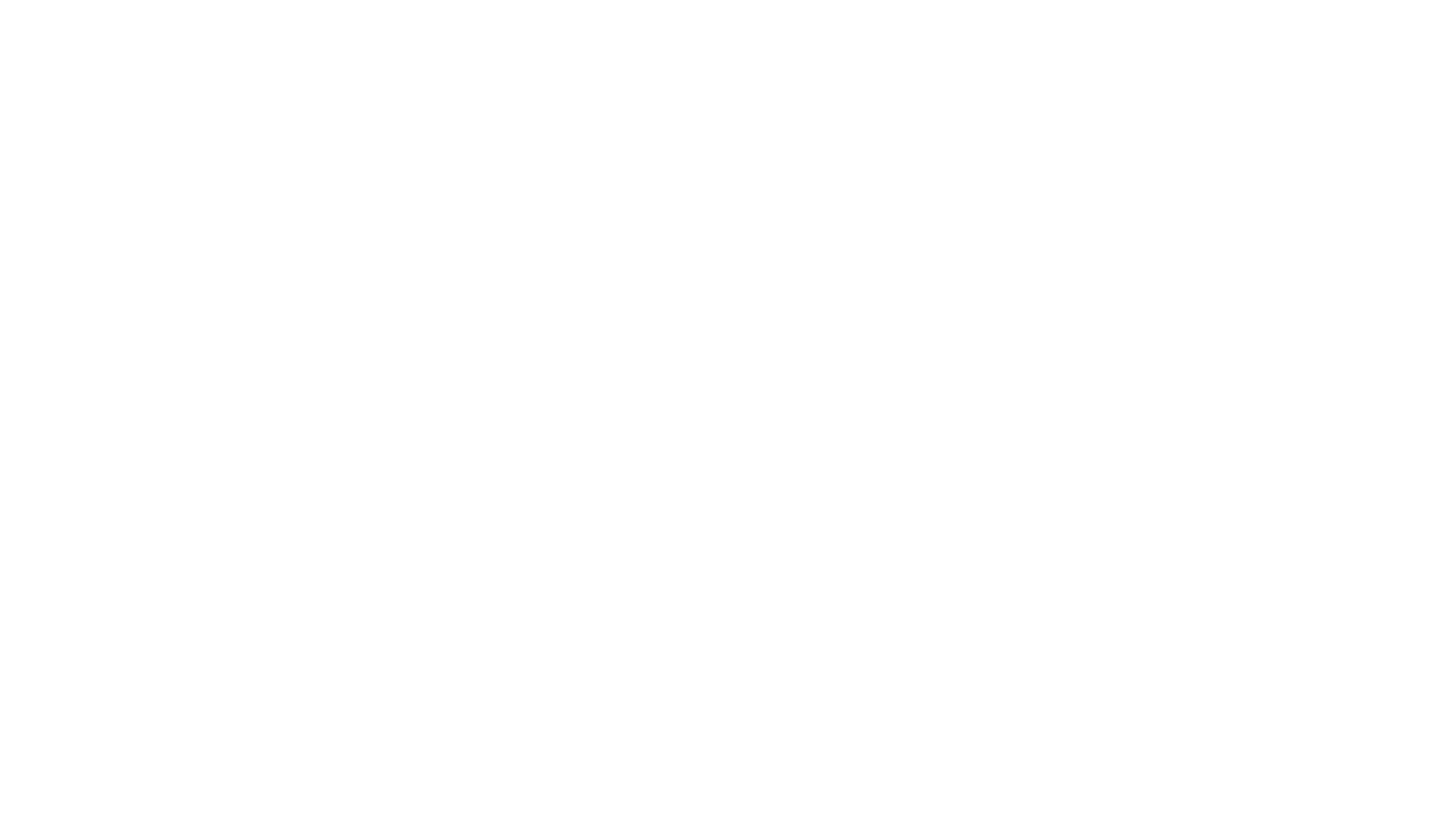 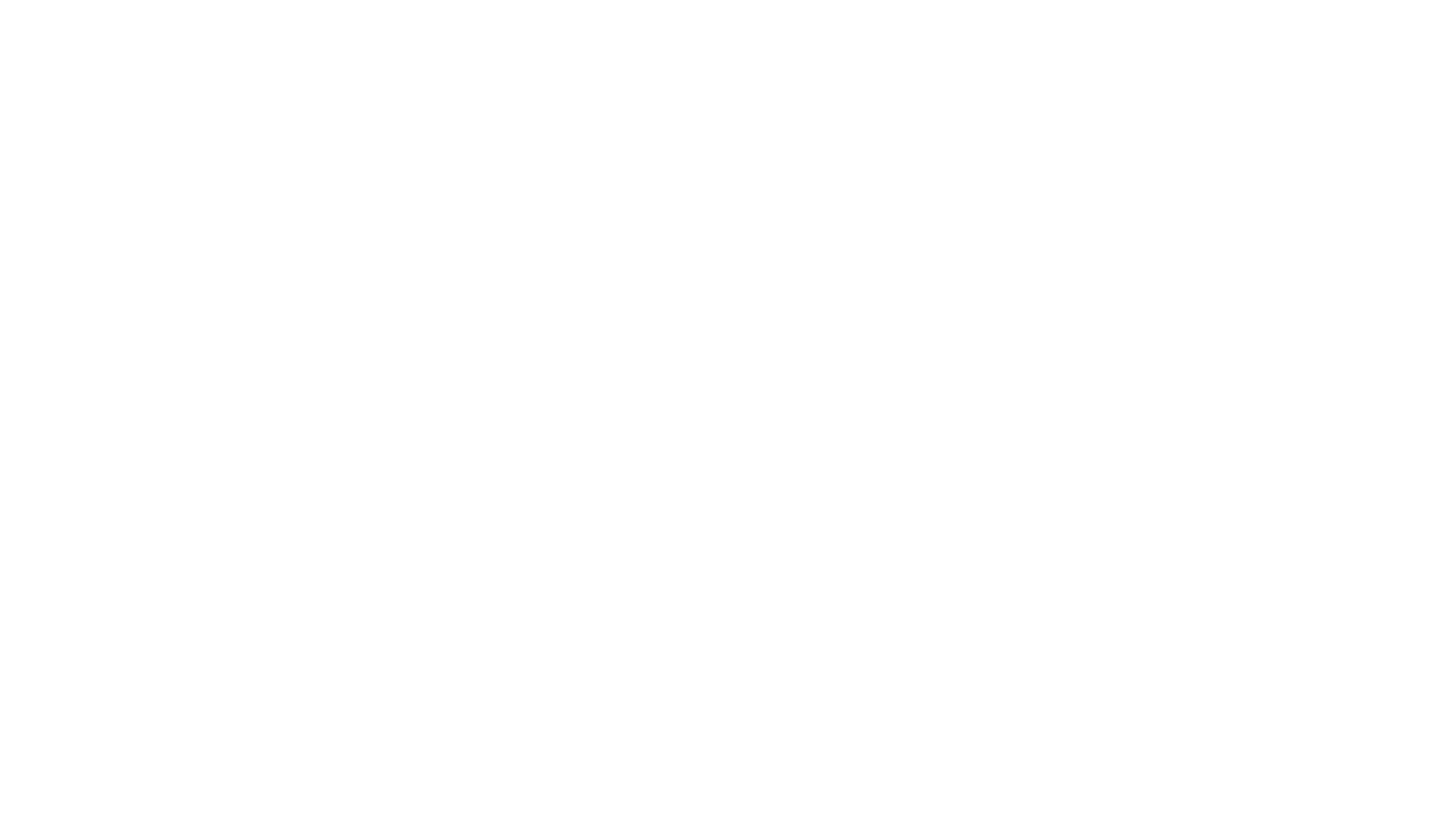 Giăng có lẽ được viết sau Phúc Âm Nhất Lãm và trước 1–3 Giăng và Khải Huyền. Điều này xác định Phúc Âm Thứ Tư có niên đại khoảng sau năm 70 SCN và trước năm 90 SCN. 
Giăng nói rõ mục đích của mình khi viết: ông hy vọng rằng bằng cách kể cho khán giả của mình về những dấu lạ của Chúa Giêsu, được thực hiện trước sự chứng kiến của các môn đệ, họ có thể tin rằng Chúa Giêsu là Đấng Mê-si, Con Đức Chúa Trời, và nhờ tin mà có sự sống trong danh Ngài (20:30–31).
III. DỊP VÀ NGÀY
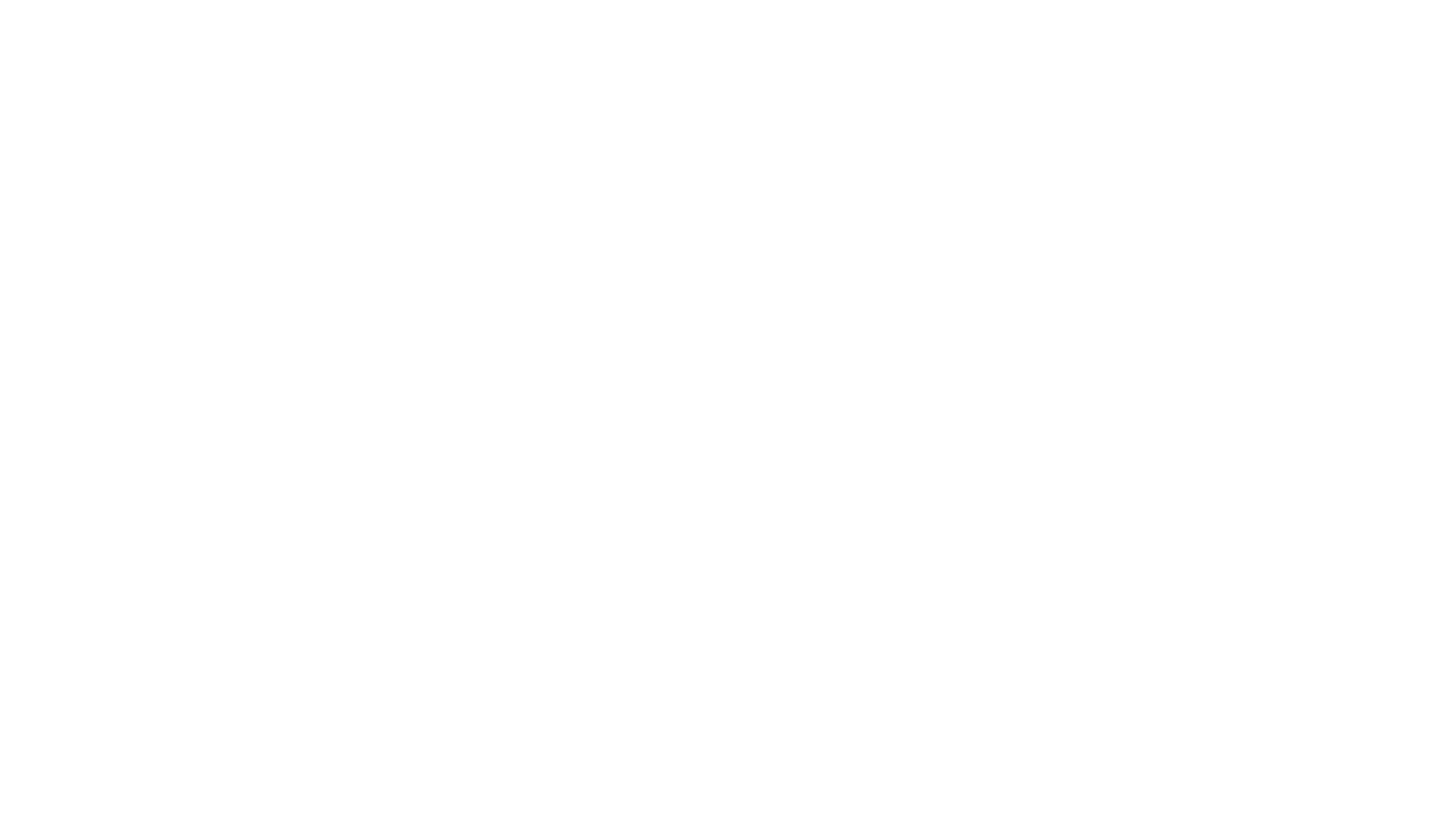 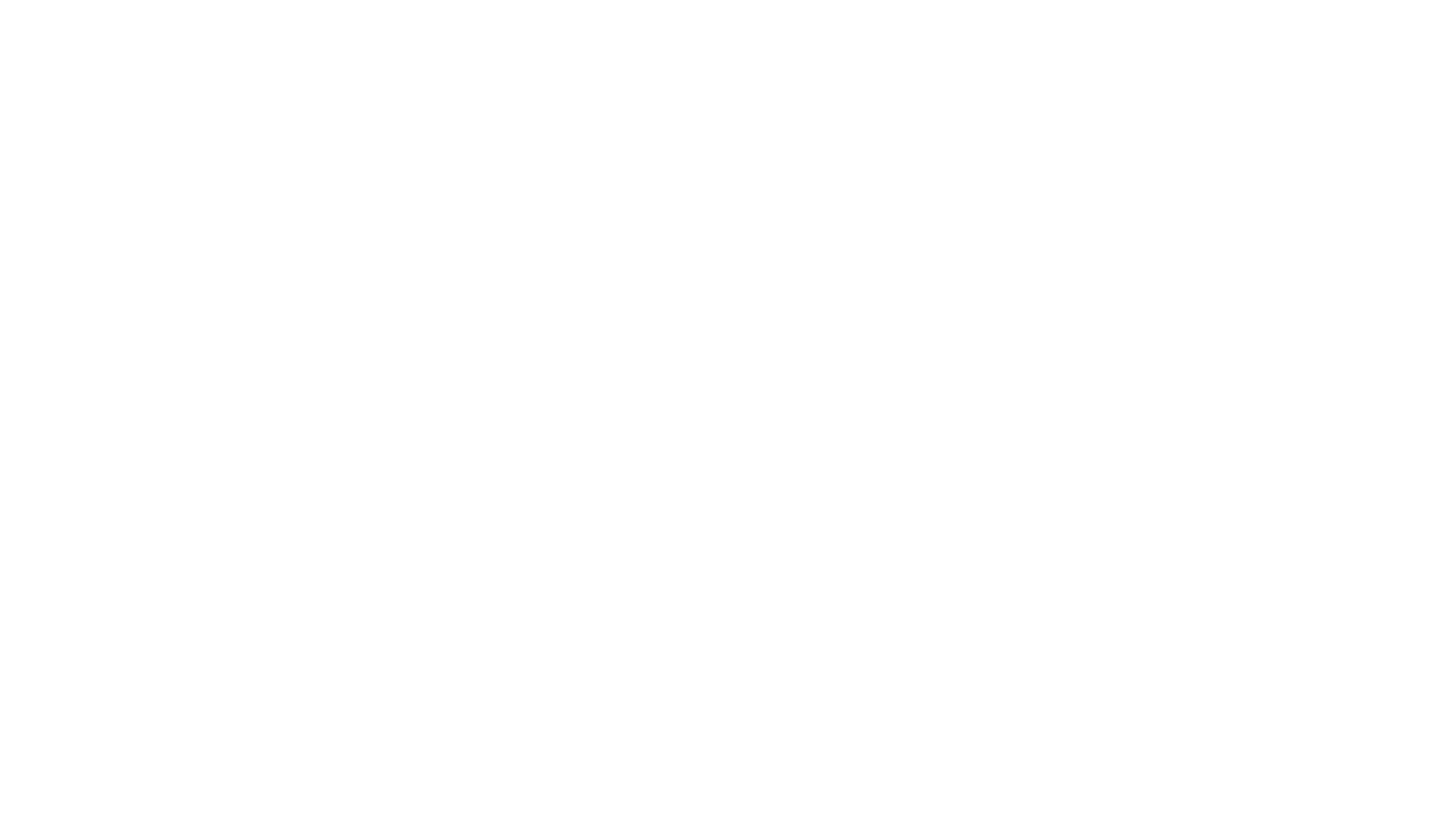 Đề cương
 I. Sách Dấu lạ (Giăng 1:1–12:50)
 A. Lời mở đầu: Sự hiện hữu trước của “Ngôi Lời” (Giăng 1:1–18)
 B. Những nghề nghiệp ban đầu (1:19–51)
 C. Chu kỳ Cana (Giăng 2:1–4:54)
 D. Chu kỳ lễ hội (Giăng 5:1–12:50)
 II. Sách Vinh Quang (Giăng 13:1–21:25)
 A. Lời từ biệt của Chúa Giêsu (Giăng 13:1–17:26)
 B. Chúa Giê-su bị bắt và bị xét xử (Giăng 18:1–19:16)
 C. Chúa Giêsu bị đóng đinh, chôn cất và sống lại (Giăng 19:17–20:29)
 D. Lời kết (Giăng 21:1–25)
III. DỊP VÀ NGÀY
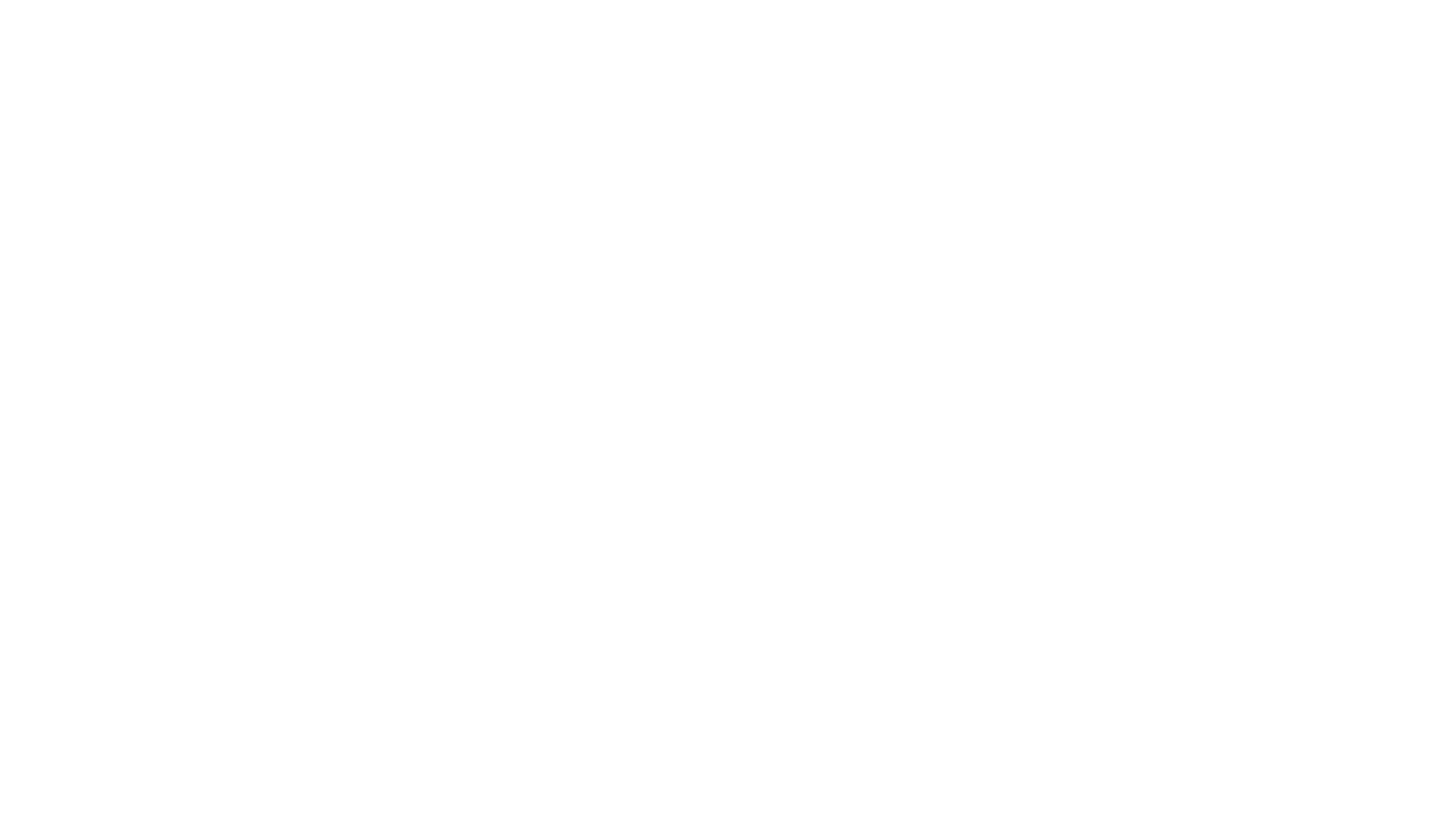 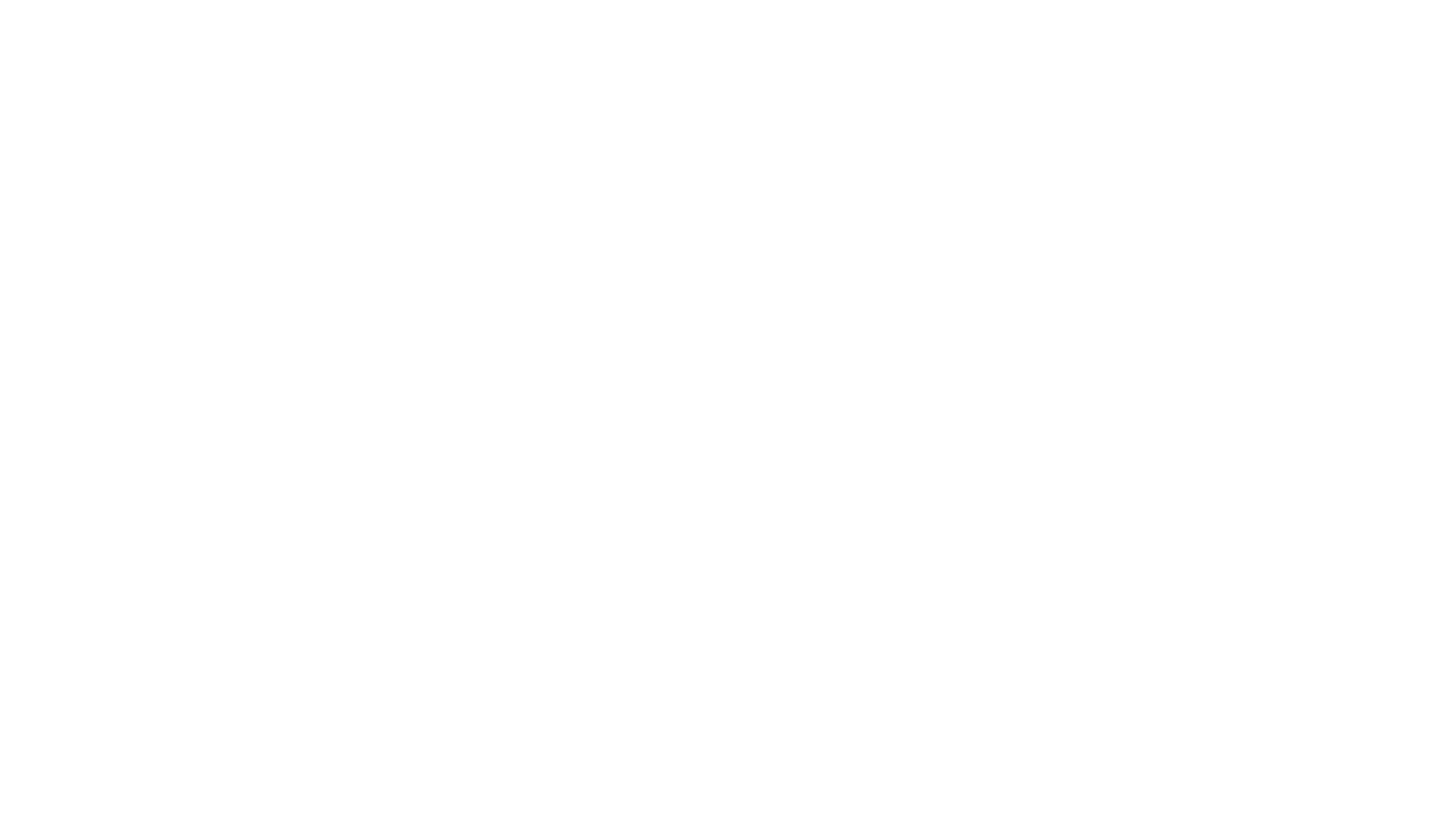 Sách Dấu lạ (Giăng 1:1–12:50)
Lời mở đầu: Sự hiện hữu trước của “Ngôi Lời” (Ga 1:1–18)
Đề cập đến sự sáng tạo ngay từ đầu, John nói rằng “Ngôi Lời” đã tồn tại trước khi sáng tạo và là tác nhân qua đó thế giới được tạo ra (1:1-3)
Điều này có liên quan gì đến Chúa Giêsu? (1:14, 11-12)
Một đặc điểm quan trọng khác trong lời mở đầu của Giăng là việc so sánh Chúa Giêsu với hai vị tiên tri khác (1:6-7, 8).
IV. TIN NHẮN - Sách Dấu lạ - Lời mở đầu(Ga 1:1–18)
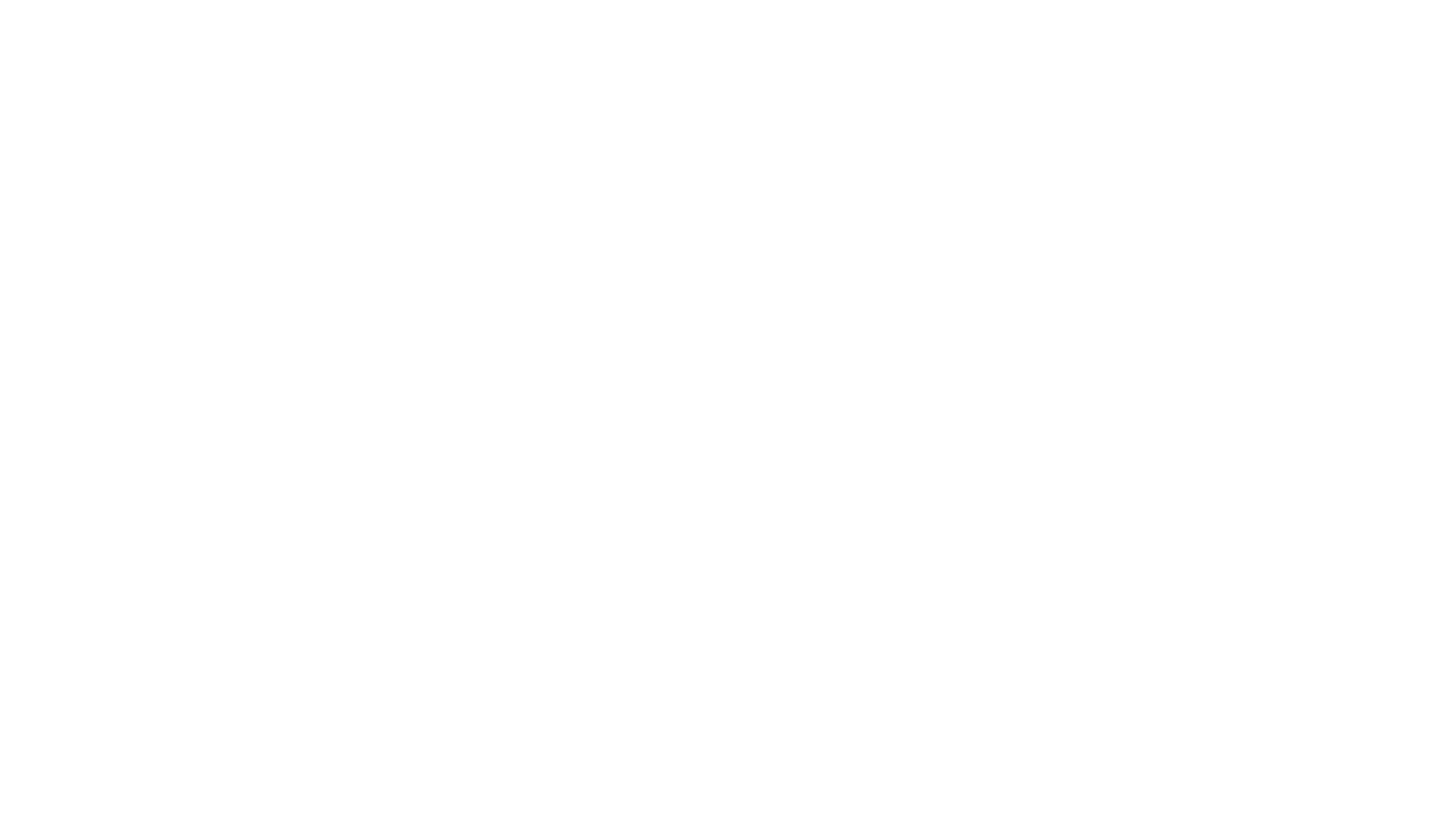 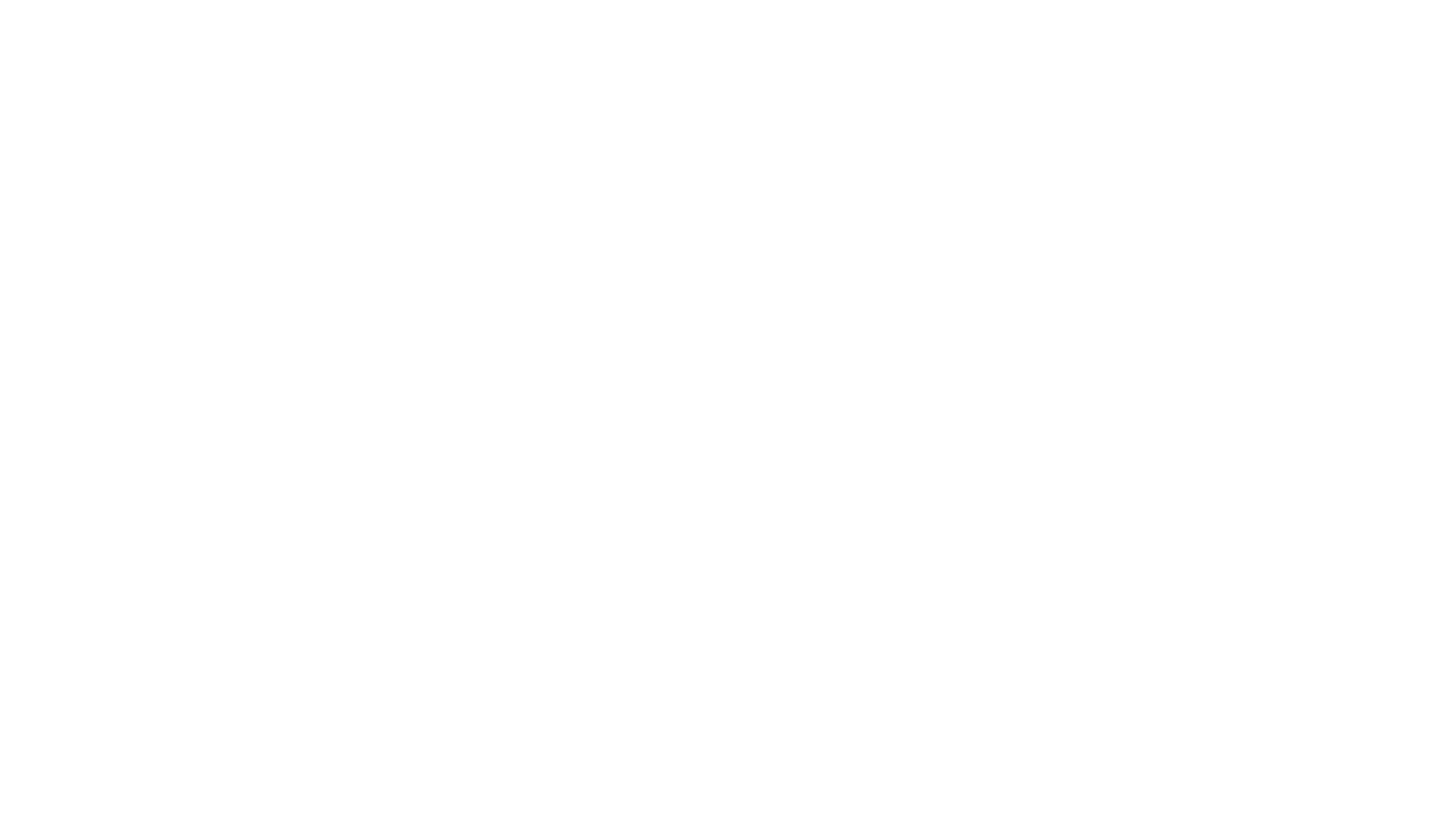 Những chức vụ ban đầu (1:19–51) 
Ở nửa cuối của chap. 1, danh tính của Chúa Giêsu được tiết lộ thêm qua lời tuyên xưng của Giăng Báp Tít và các môn đệ của Chúa Giêsu (1:19–51). 
Khi đề cập đến chính Ngài, Chúa Giêsu dùng danh hiệu “Con Người” (1:51).
IV. TIN NHẮN - Sách Dấu lạ -  Những chức vụ ban đầu (1:19–51)
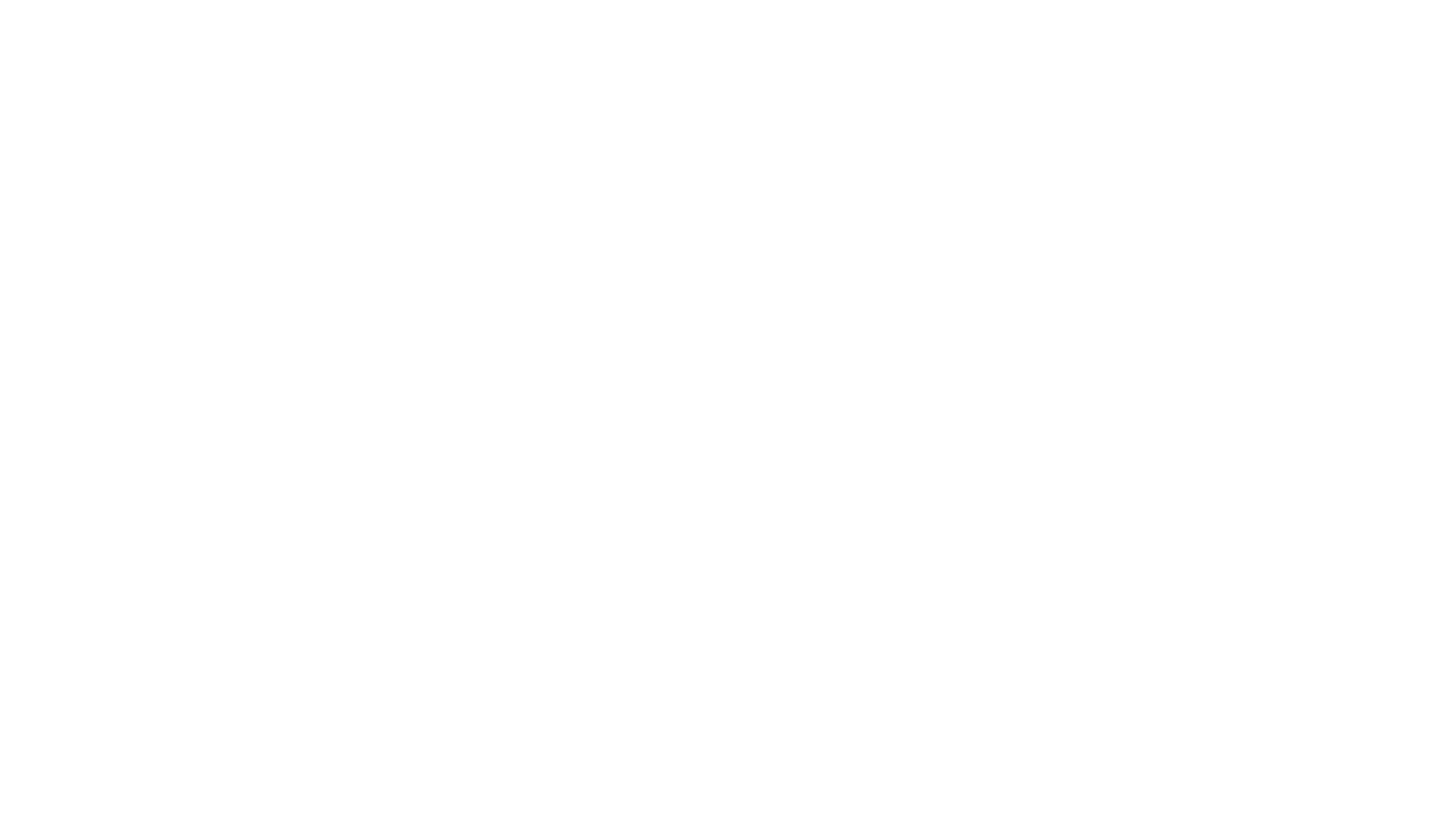 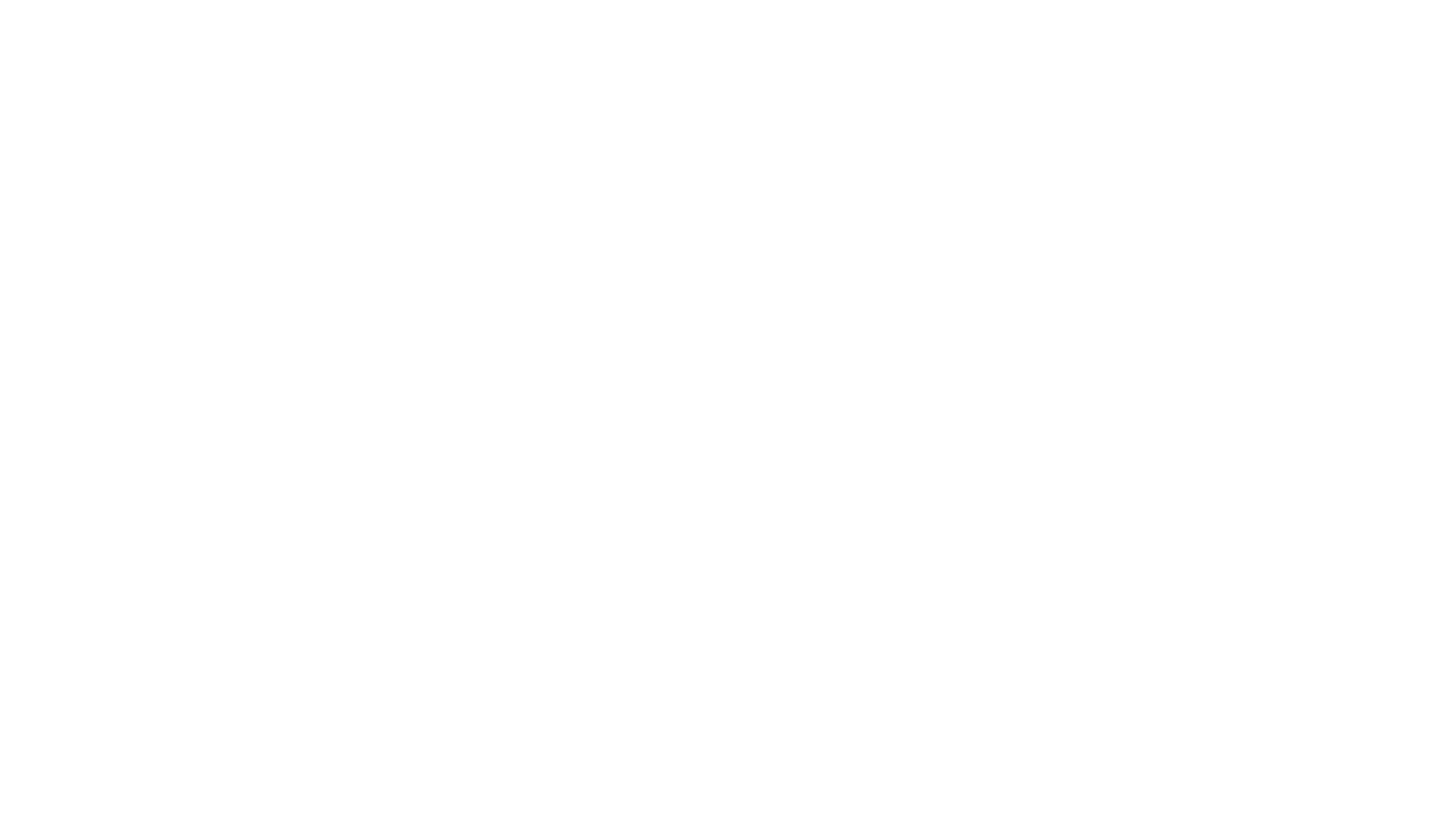 Chu kỳ Cana là một câu chuyện thống nhất theo dõi chức vụ ban đầu của Chúa Giê-su về mặt địa lý từ Cana (2:1) đến Cana (4:54). 
Dấu lạ đầu tiên xảy ra tại tiệc cưới Cana, nơi Chúa Giêsu biến nước thành rượu (2:1-12). 
Tiếp theo là việc dọn dẹp đền thờ (2:12–23). Khi viếng thăm Giê-ru-sa-lem vào Lễ Vượt Qua, Chúa Giê-su cảm thấy bất an vì nhà Cha Ngài được dùng làm nơi buôn bán nên Ngài đã làm roi da, lật bàn của những người đổi tiền và đuổi mọi người ra ngoài (2:12-16).
IV. TIN NHẮN - Sách Dấu lạ - Chu kỳ Cana (Giăng 2:1–4:54)
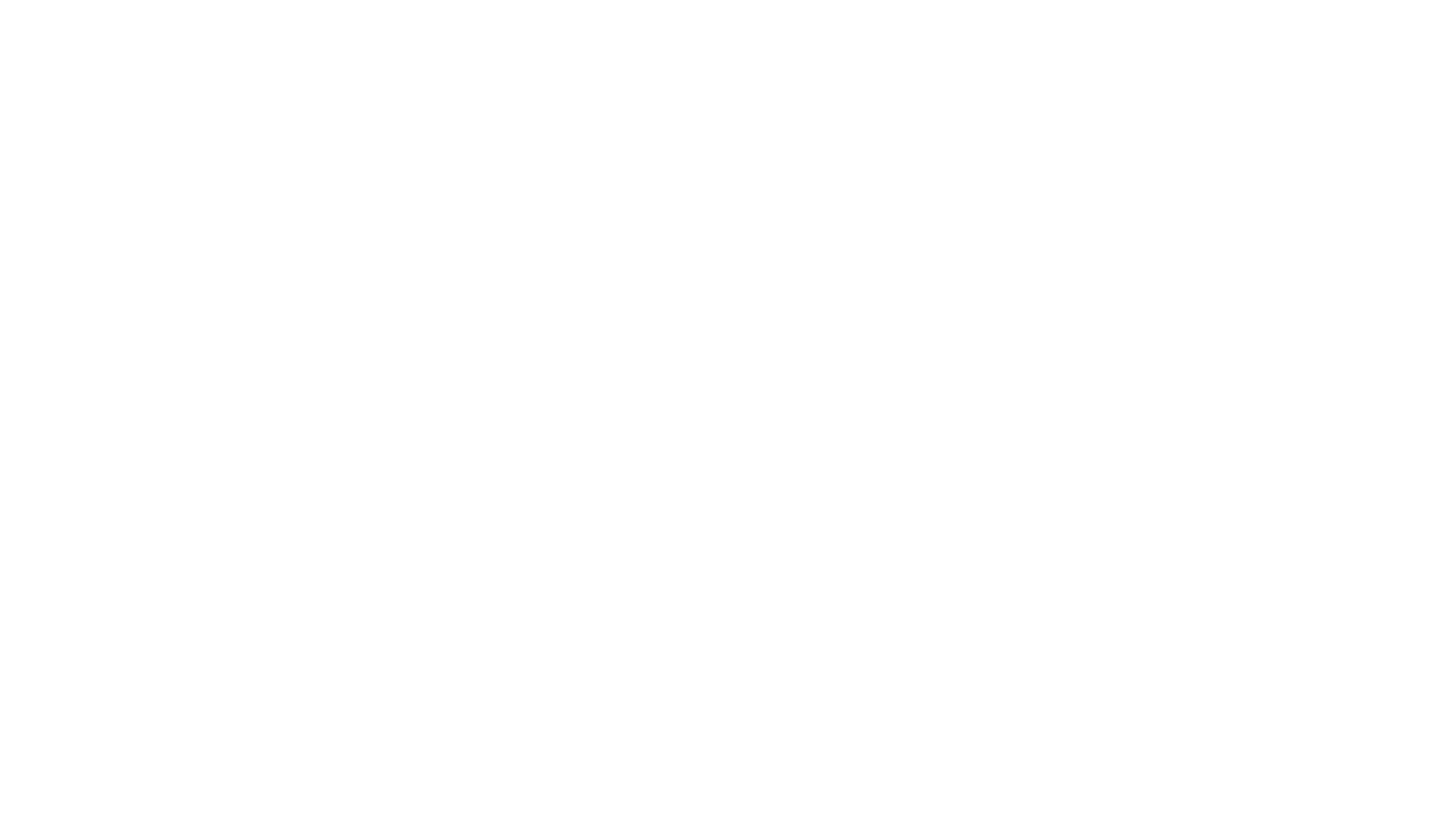 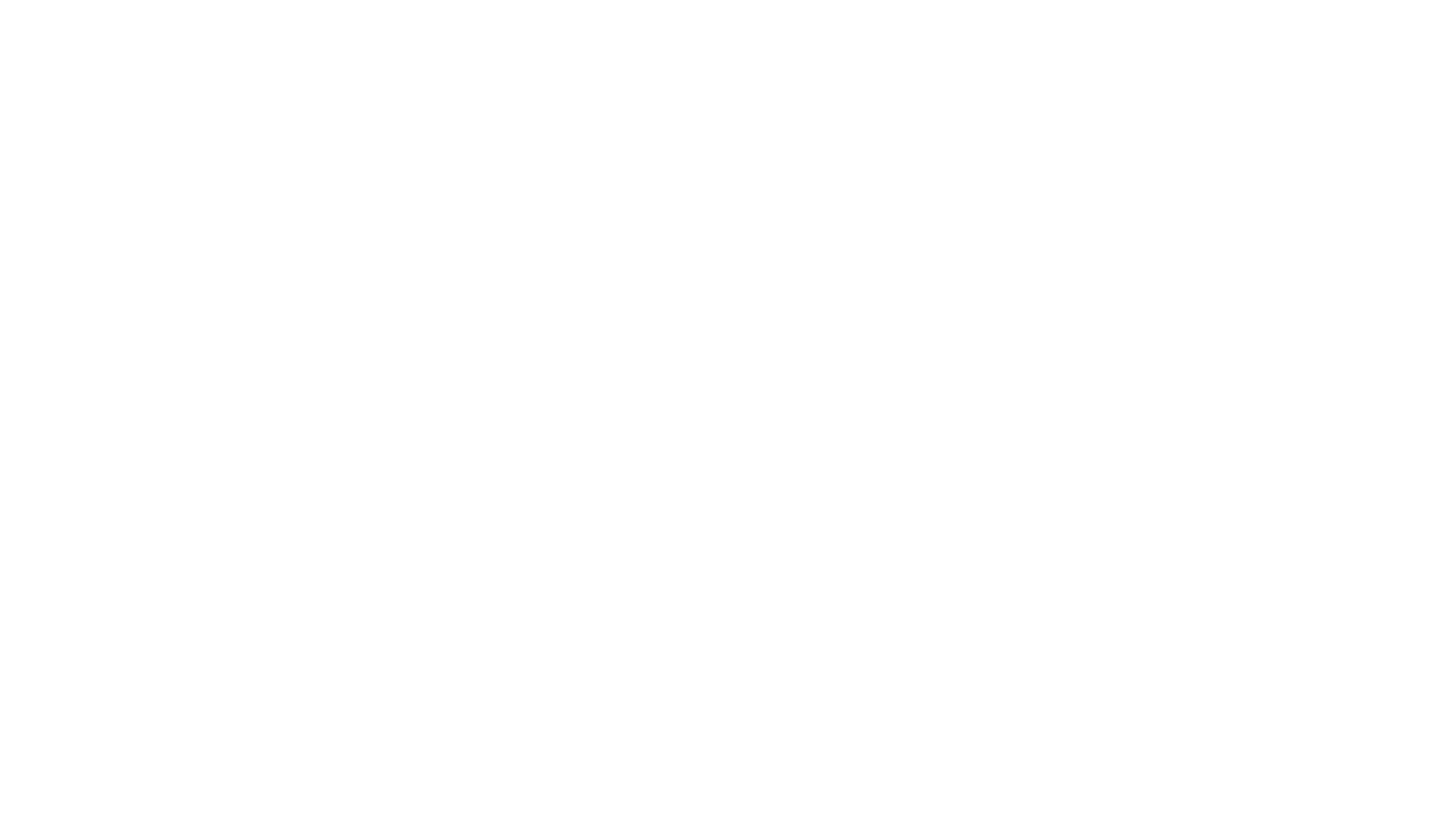 Khi còn ở Giê-ru-sa-lem, Chúa Giê-su gặp Ni-cô-đem (2:24–3:21). 
Sau đó, trọng tâm nhanh chóng chuyển trở lại Giăng Báp-tít (3:22–36). 
Tiếp theo là cuộc trò chuyện của Chúa Giê-su với một người phụ nữ Sa-ma-ri (4:1–42) bên một cái giếng lịch sử do tộc trưởng Gia-cốp trong Cựu Ước đào. 
Sau đó, người phụ nữ bỏ giếng Gia-cóp, để lại vò nước để kể cho người khác nghe về người “đã bảo tôi mọi điều tôi đã làm” (4:39). 
Khi Chúa Giê-su trở lại Ca-na, một quan chức hoàng gia đến cầu xin Chúa Giê-su chữa lành con trai ông (4:46-54).
IV. TIN NHẮN - Sách Dấu lạ - Chu kỳ Cana (Giăng 2:1–4:54)
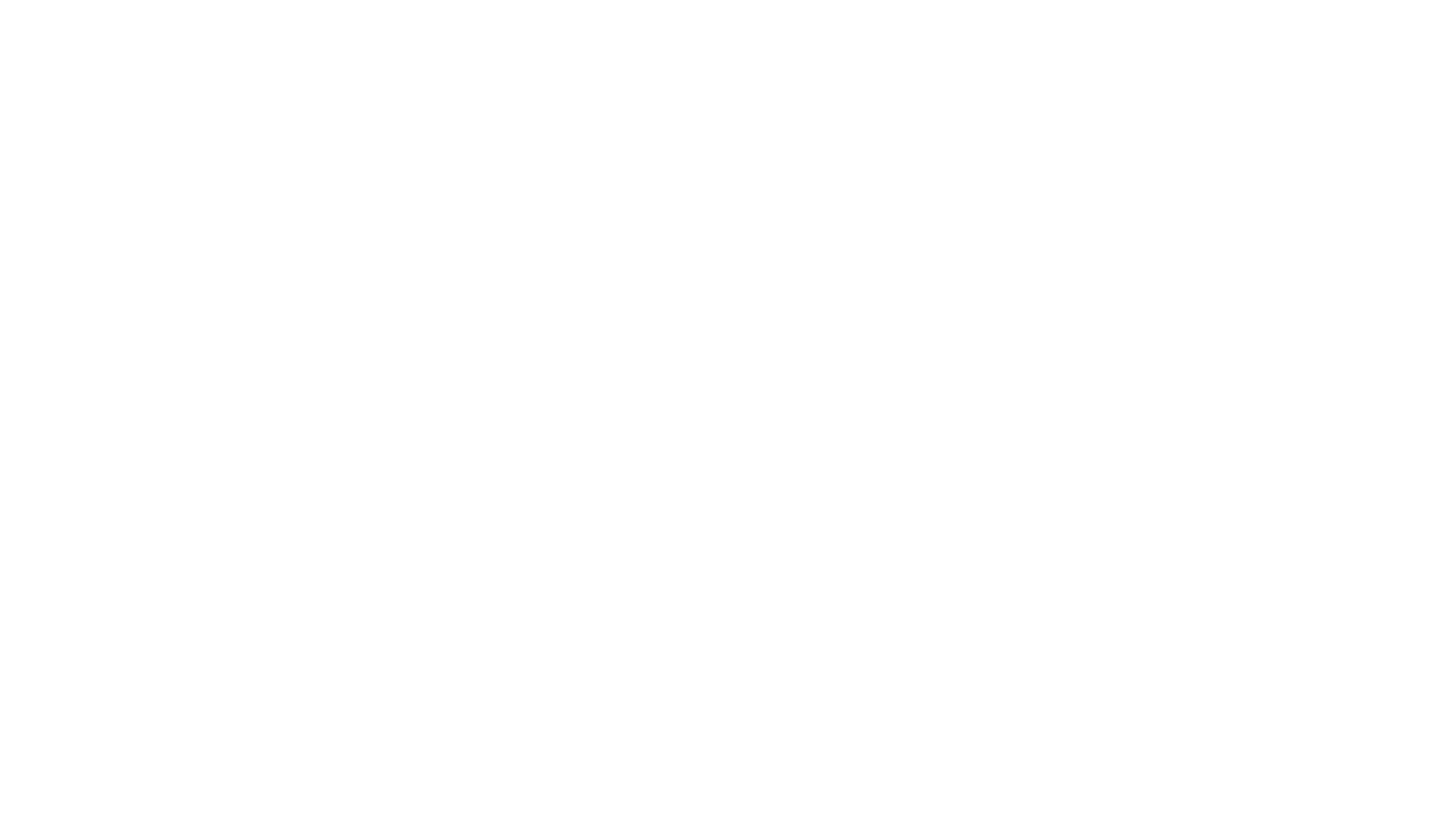 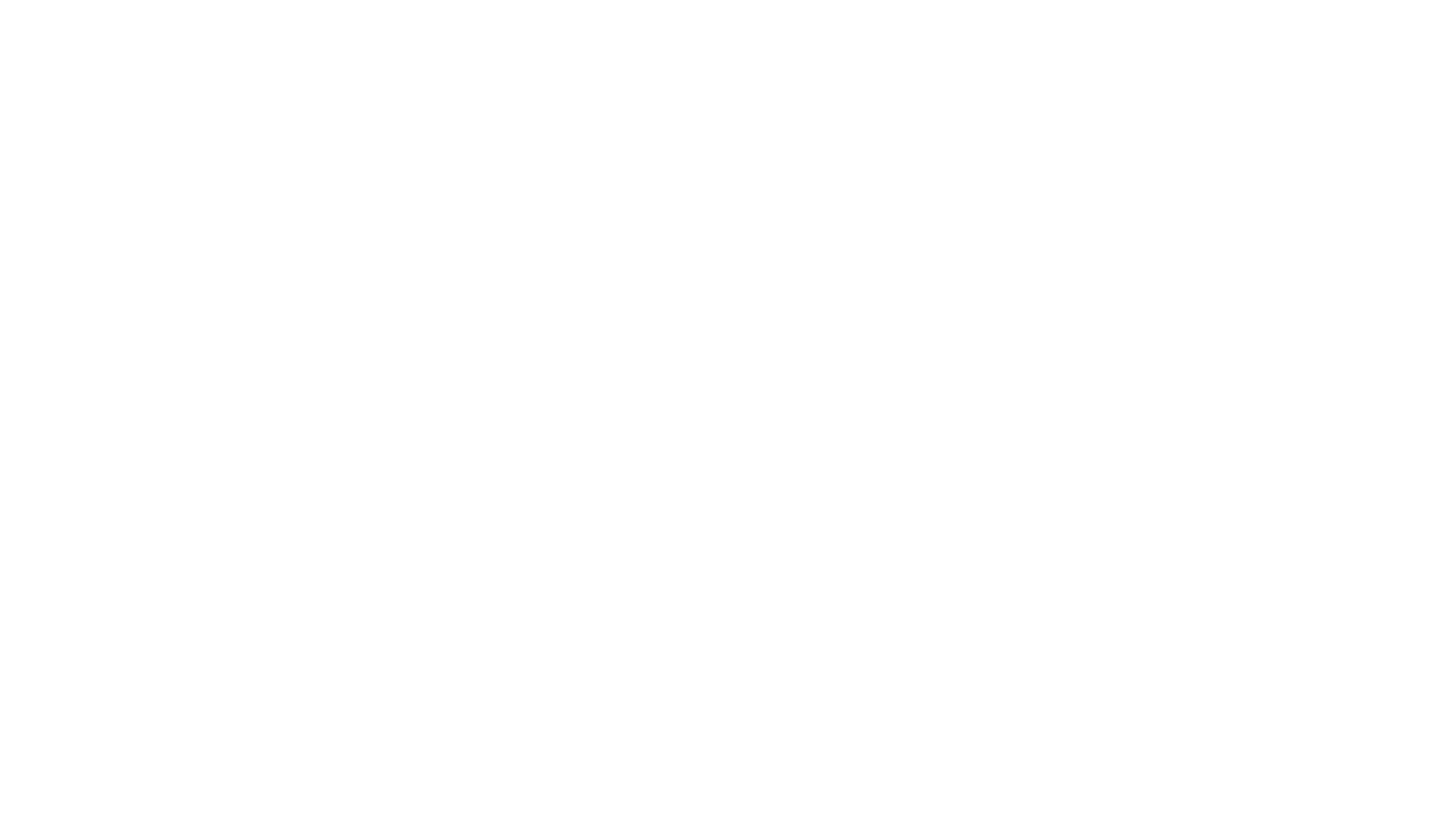 Trong khi Chu kỳ Cana theo dõi chức vụ của Chúa Giê-su về mặt địa lý từ Cana đến Cana, thì Chu kỳ Lễ hội được sắp xếp theo chủ đề xoay quanh các lễ hội của người Do Thái. 
Đầu tiên, chúng ta tìm thấy Chúa Giêsu tại một lễ hội không tên (có lẽ là Lễ Vượt Qua), nơi Ngài chữa lành một người đàn ông bị què suốt 38 năm (chương 5).  
Giai đoạn thứ hai của Chu kỳ Lễ hội này diễn ra trong Lễ Bánh Không Men (Lễ Vượt Qua; chương 6). 
Chúa Giêsu đưa ra hai lời tuyên bố trong Lễ Lều Tạm (chương 7–9): thứ nhất, Ngài là “nước sự sống” (7:37–39, bản dịch của tác giả); và thứ hai, Ngài là “ánh sáng của thế gian” (8:12). 
Trong chương 9, Chúa Giêsu đã chữa lành cho một người mù bẩm sinh. Sự chữa lành này đã gây ra tranh cãi giữa các nhà lãnh đạo Do Thái vì Ngài đã làm điều đó vào ngày Sa-bát. 
Tiếp theo việc chữa lành người mù bẩm sinh là Bài Diễn văn Mục tử của Chúa Giêsu và sự xuất hiện của Ngài tại Lễ Cung hiến của người Do Thái (chương 10). 
Dấu hiệu cuối cùng và cao trào nhất của Chu kỳ Lễ hội là sự phục sinh của La-xa-rơ (chương 11).
IV. TIN NHẮN - Sách Dấu lạ - Chu kỳ lễ hội (Giăng 5:1–12:50)
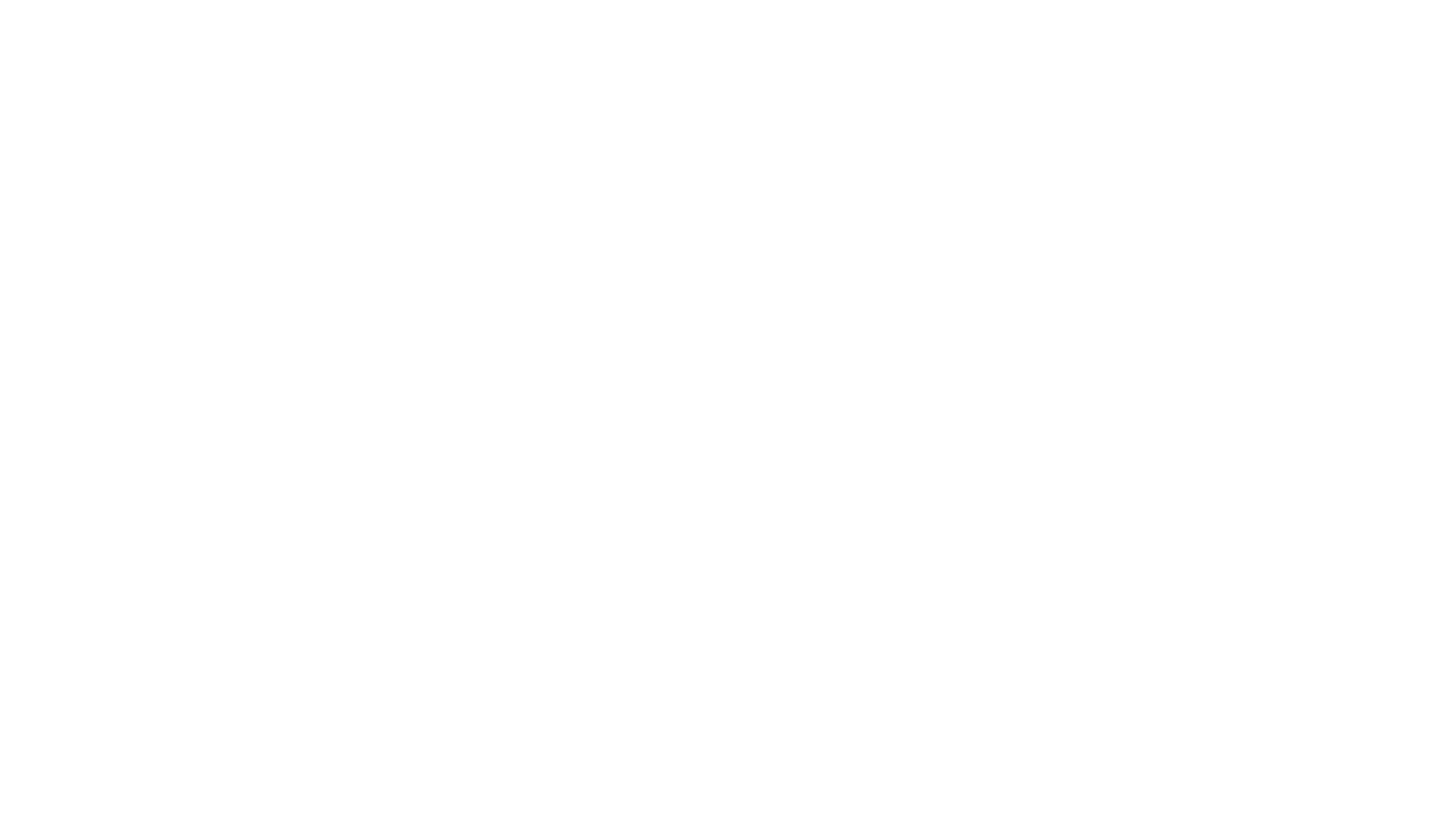 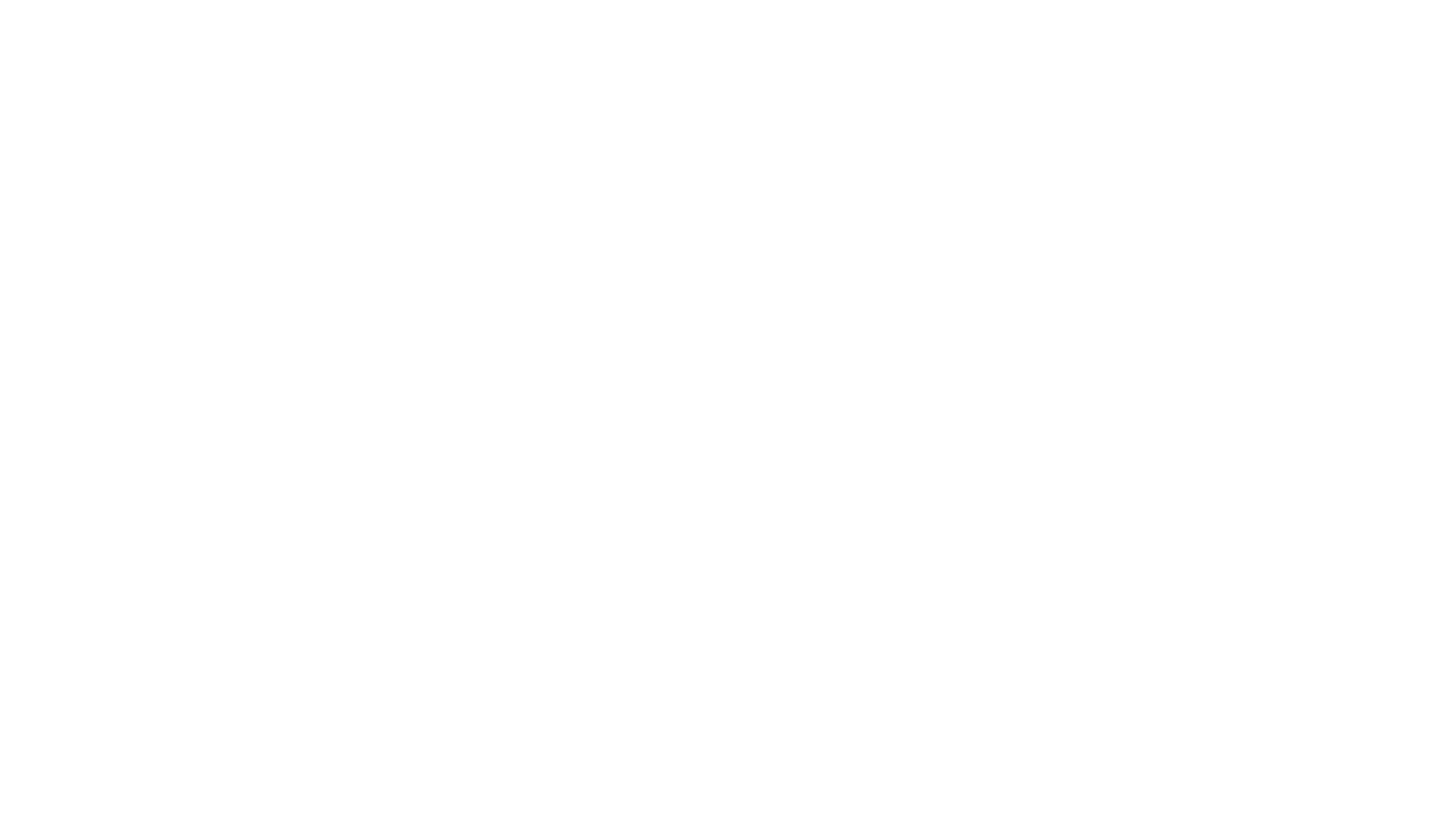 Chúa Giêsu là Chiên Con Vượt Qua
Việc Giăng đề cập đến Lễ Vượt Qua ở 11:55 có thể chỉ ra rằng tuyên bố này là một phần của mô-típ Chiên Con Lễ Vượt Qua được giới thiệu bởi lời chứng của Giăng Báp-tít trong chương. 1 (1:29. 
Chu kỳ Lễ hội và Sách Dấu lạ kết thúc với việc Chúa Giêsu được xức dầu, việc Ngài vào thành Giêrusalem một cách khải hoàn và việc người Hy Lạp đến gặp Chúa Giêsu (12:1–50). 
Ngày hôm sau, tại sự khải hoàn (12:12–19), những người nghe về sự sống lại của La-xa-rơ đã tụ tập lại để chào đón Chúa Giê-su là Vua của Y-sơ-ra-ên bằng cách vẫy những cành cọ khi Ngài cưỡi lừa con đến. 
Sách Dấu lạ kết thúc bằng việc những người Hy Lạp kính sợ Thiên Chúa đến hỏi thăm về Chúa Giêsu (12:20). 
Với lời tuyên bố này, Phúc âm thứ tư kết luận rằng sự vô tín sẽ không có gì đáng ngạc nhiên như đã được tiên đoán trong Ê-sai (12:38–41; Ê-sai 6:10; 53:1); và Chúa Giêsu đã đến với tư cách là Ánh sáng của thế gian (12:46); niềm tin vào Chúa Con là sự cứu rỗi duy nhất (12:44, 48); cuộc sống vĩnh cửu đến từ Con (12:50); và rằng Chúa Cha nói qua Chúa Con (12:44, 49–50).
IV. TIN NHẮN - Sách Dấu lạ - Chu kỳ lễ hội (Giăng 5:1–12:50)
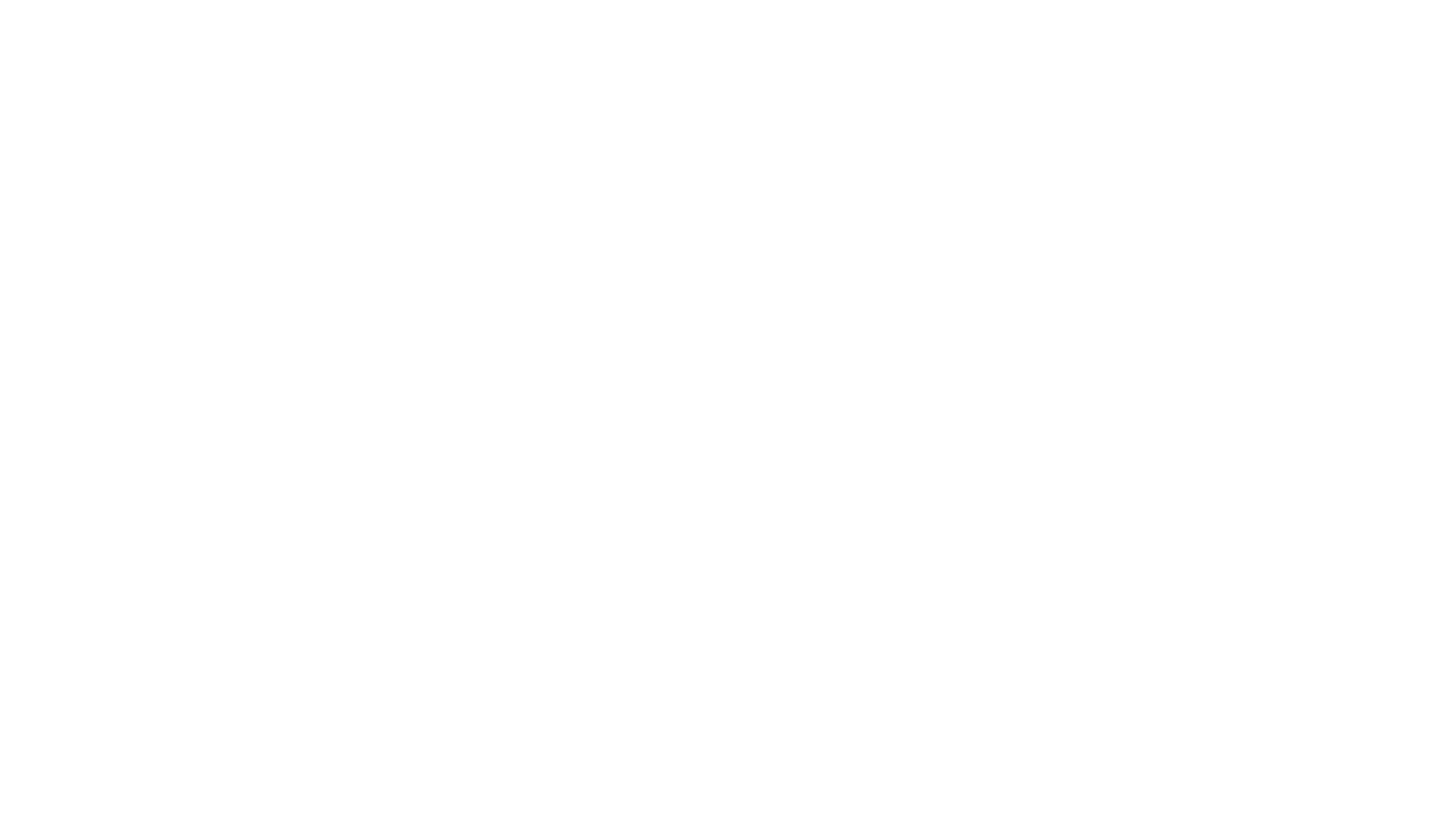 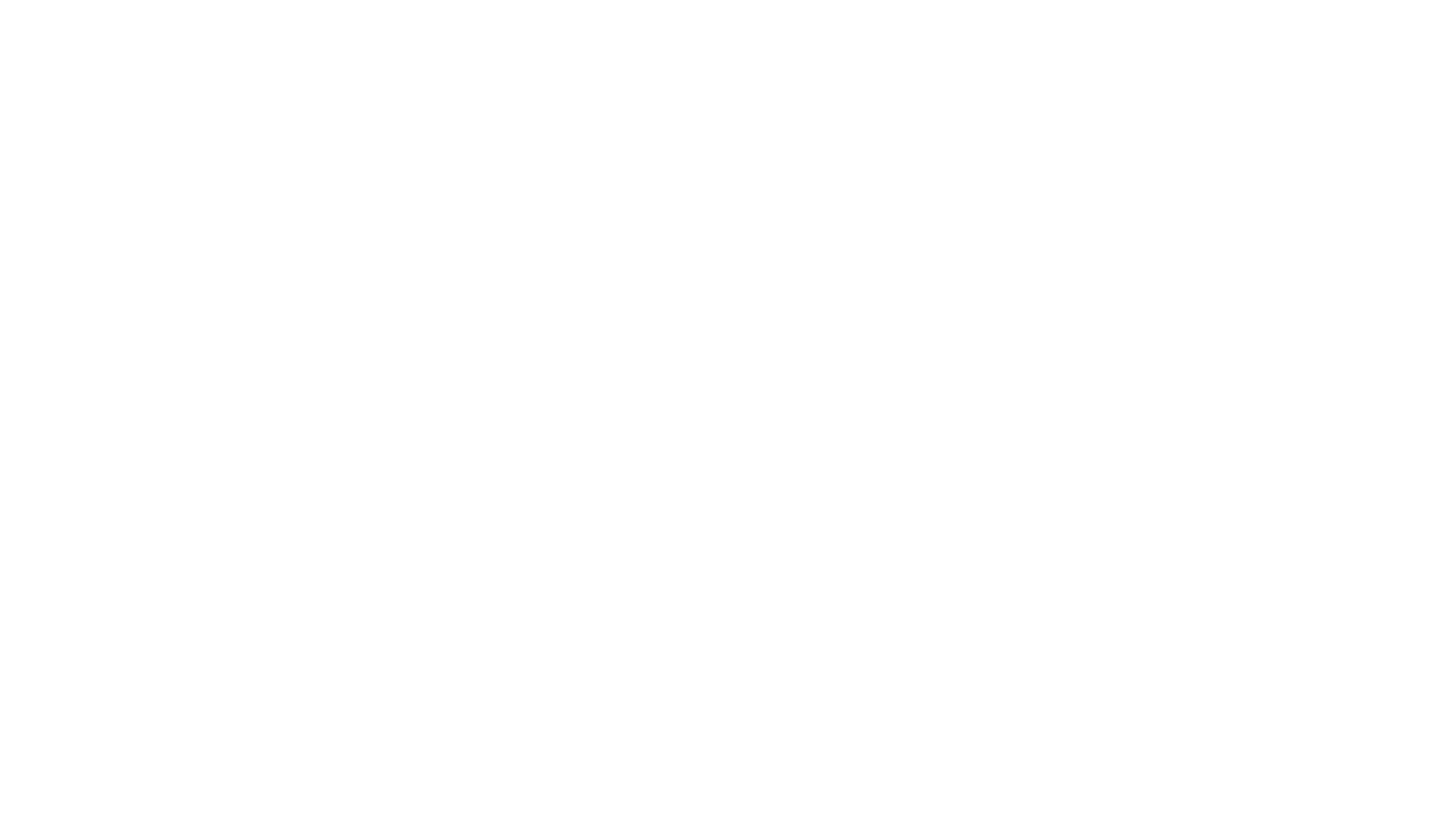 Lời từ biệt của Chúa Giêsu (Giăng 13:1–17:26)
 Với những sự kiện trong Sách Dấu chỉ đã hoàn tất, năm chương tiếp theo dự đoán trực tiếp sự kết thúc của cuộc đời Chúa Kitô và tập trung vào việc Ngài chuẩn bị các môn đệ cho giai đoạn tiếp theo trong lịch sử cứu độ.
 Vào thời điểm bữa ăn tối cuối cùng của Chúa Giêsu, lòng Giuđa đã quyết tâm phản bội Chúa Giêsu, và Chúa Giêsu đã biết rằng “Cha đã giao phó mọi sự trong tay mình, Người đã từ Thiên Chúa đến và sẽ trở về với Thiên Chúa” ( 13:1–3). 
Sau khi Chúa Giêsu sai Giuđa đi vào ban đêm, Chúa Giêsu bắt đầu dạy dỗ những người “thuộc về Ngài” (13:1). 
Sau Bài Diễn Văn Chia Tay, Chúa Giêsu cầu nguyện như thầy tế lễ thượng phẩm cho chính Ngài, cho các môn đệ và những tín hữu tương lai (chương 17).
IV. TIN NHẮN - Sách Vinh Quang - Lời từ biệt của Chúa Giêsu (Giăng 13:1–17:26)
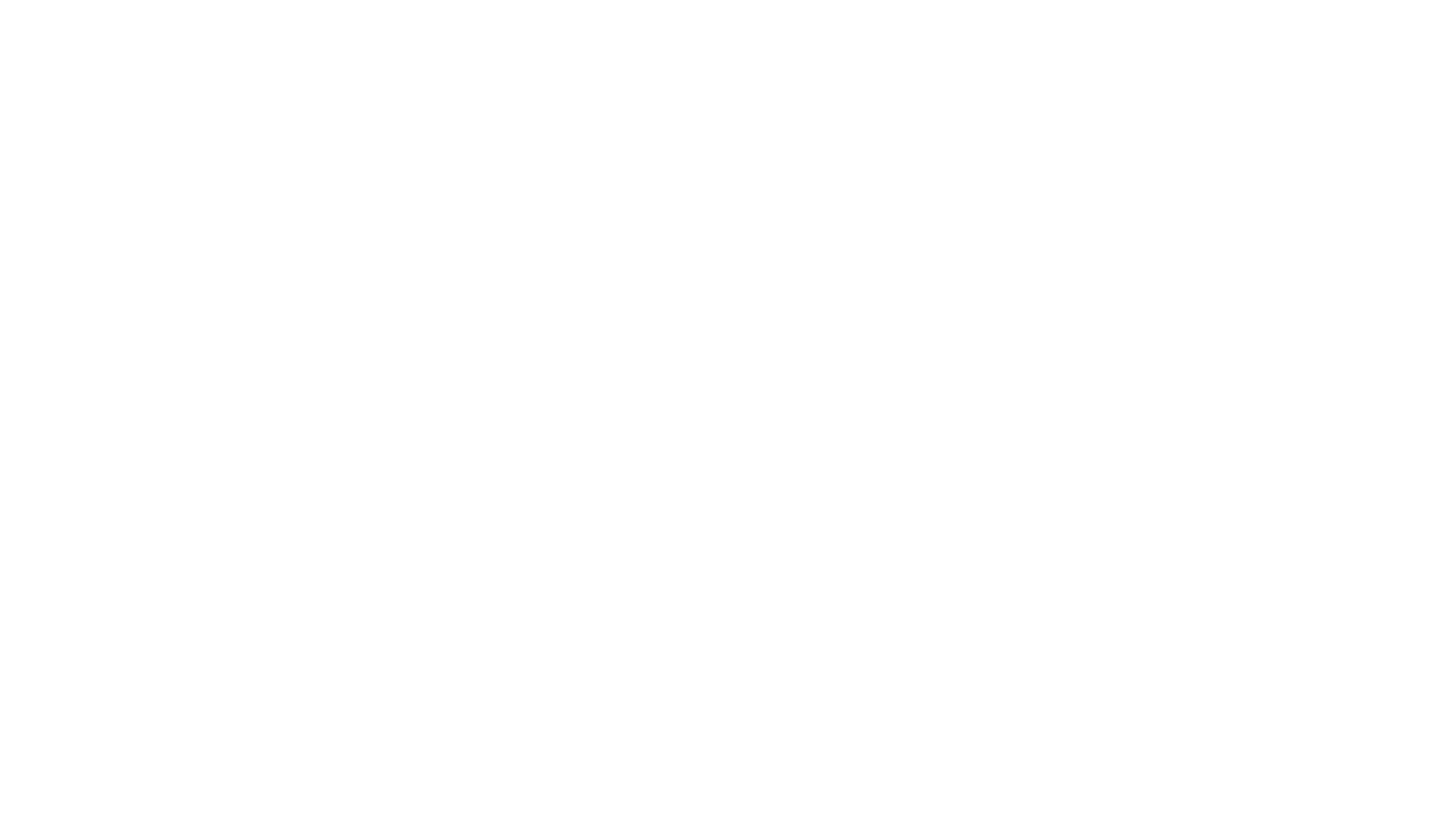 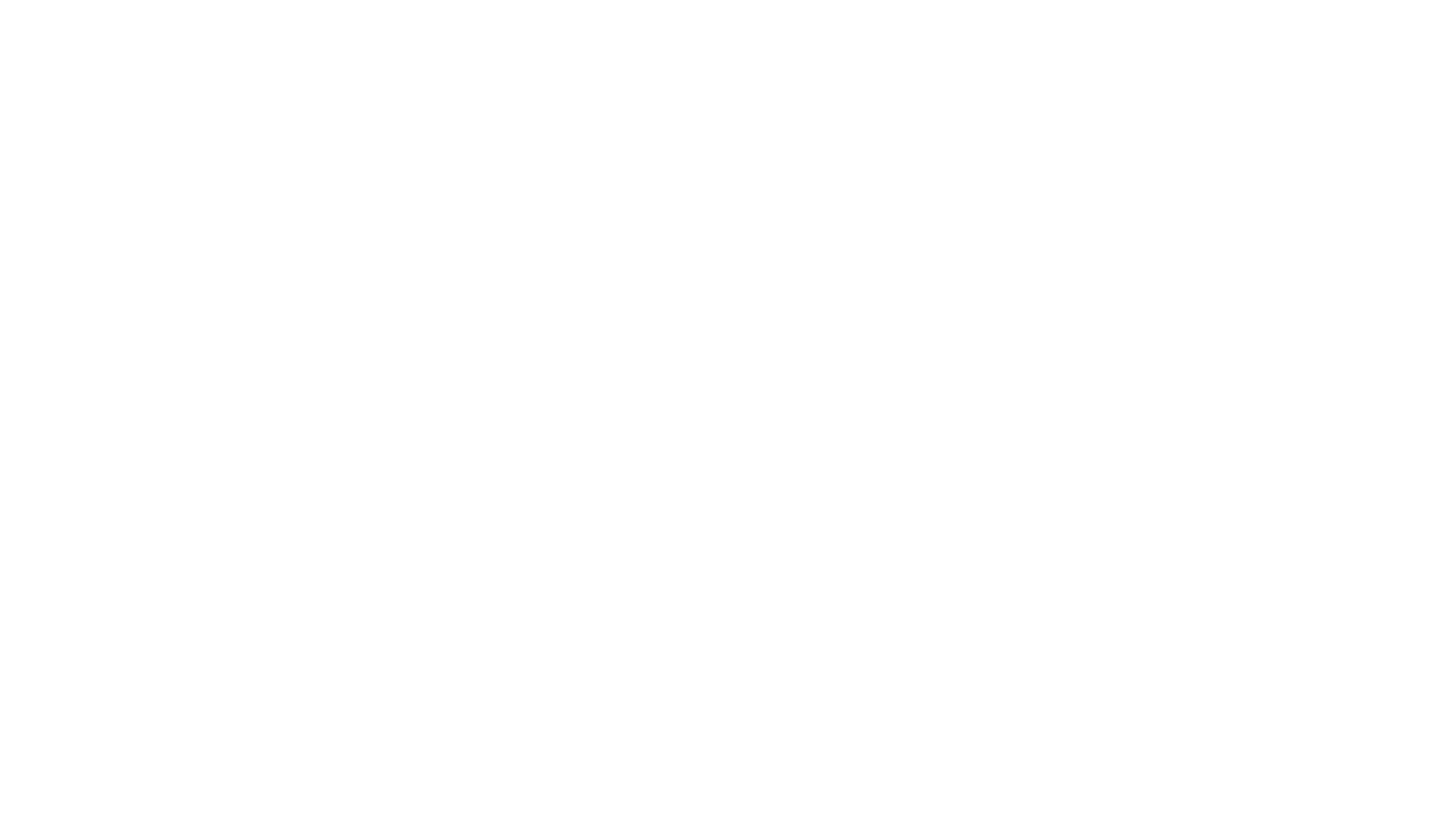 Chúa Giê-su bị bắt và bị xét xử (Giăng 18:1–19:16)
Philatô đã tra hỏi Chúa Giêsu về những tuyên bố của Ngài về vương quyền và nguồn gốc của Ngài (18:33–37). 
Chúa Giê-su đáp lại bằng cách thừa nhận rằng Ngài đến thế gian để làm chứng cho lẽ thật và vương quốc của Ngài không thuộc về thế gian này (18:36–37). 
Cuối cùng, Philatô cố gắng đánh đòn và thả Chúa Giêsu, nhưng người Do Thái khẳng định họ thà thả một tên trộm hơn Chúa Giêsu và nếu Philatô nghĩ khác thì ông ta không phải là bạn của Caesar (19:12). 
Cuối cùng Philatô đã nhượng bộ và cho phép đóng đinh Chúa Giêsu, mặc dù ông không tìm thấy lý do nào để buộc tội Ngài (19:6, 15–16).
IV. TIN NHẮN - Sách Vinh Quang - Chúa Giê-su bị bắt và bị xét xử (Giăng 18:1–19:16)
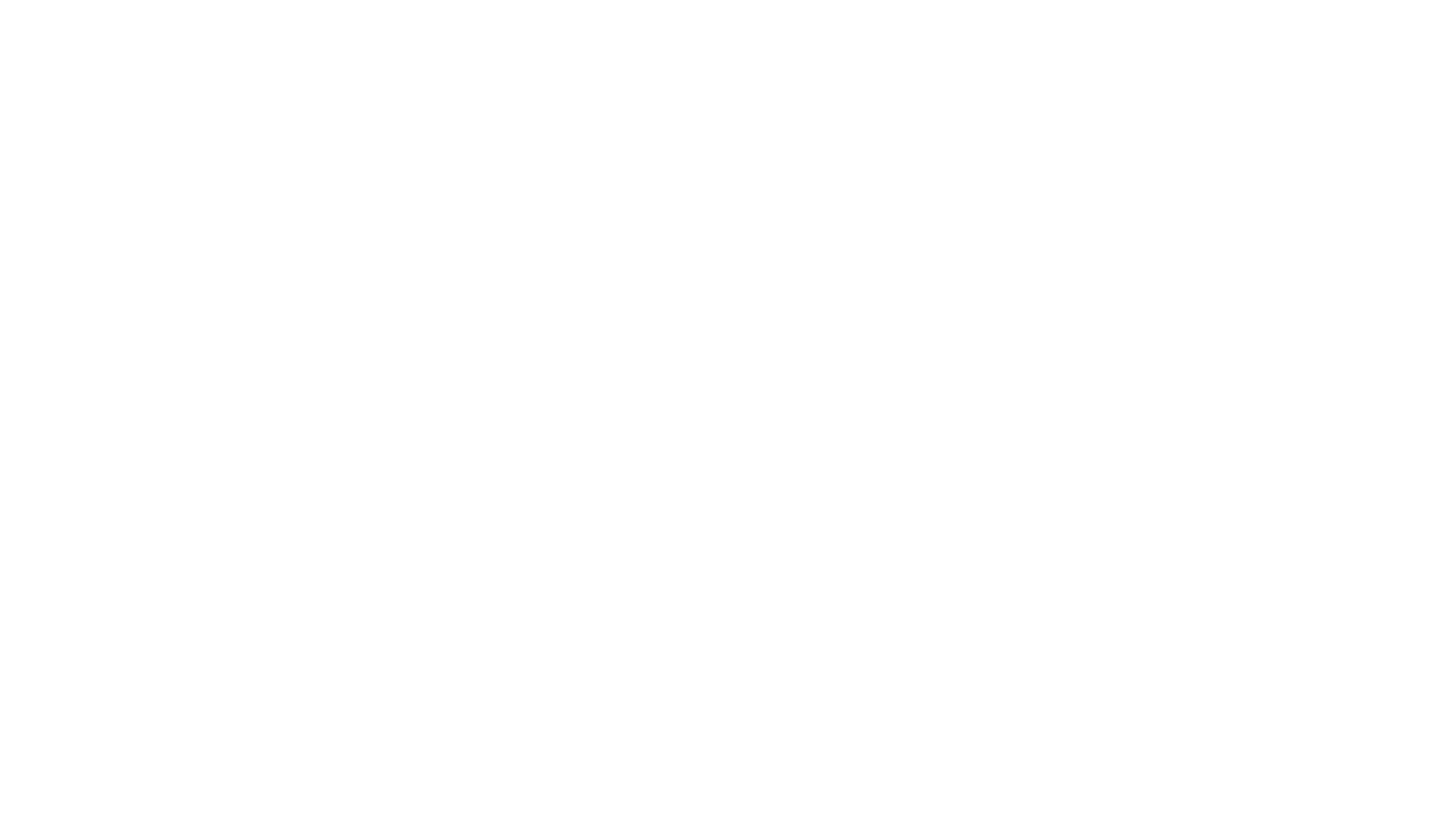 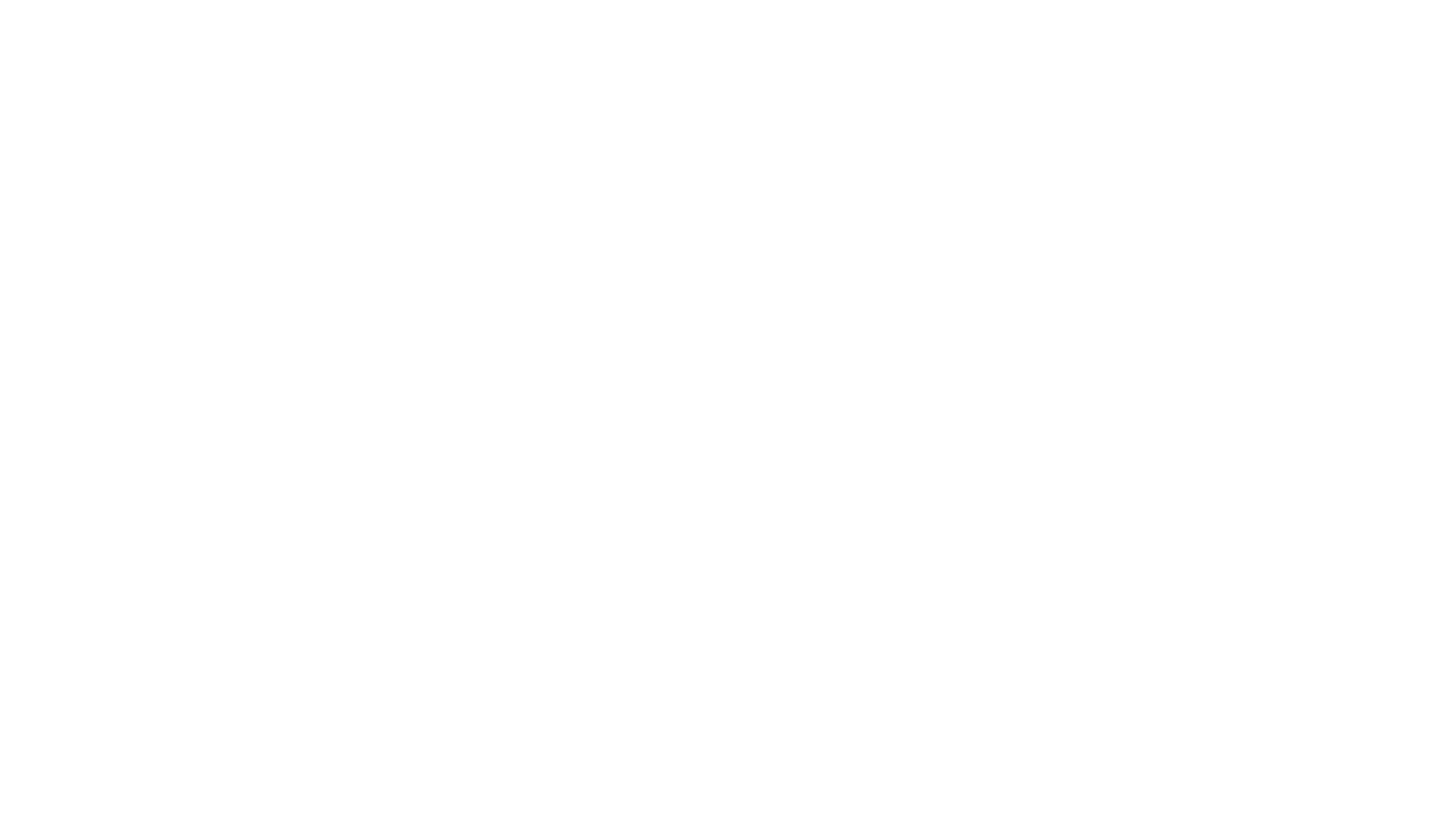 Sau đó, Chúa Giêsu bị đóng đinh dưới một tấm biển có dòng chữ “Giêsu người Nazareth, Vua dân Do Thái”. 
 Chúa Giê-su được chôn cất trong một ngôi mộ mới bởi Ni-cô-đem và Giô-sép người A-ri-ma-thia (một môn đồ bí mật của Chúa Giê-su, 19:38–42). Tuy nhiên, khi Ma-ri Ma-đơ-len đến thăm mộ thì ngôi mộ trống rỗng. 
Chúa Giêsu tỏ mình ra (phaneroō, tiết lộ đầy đủ) cho bảy môn đệ đã đánh cá suốt đêm mà không bắt được gì (21:3).
IV. TIN NHẮN - Sách Vinh Quang - Chúa Giê-su bị đóng đinh, chôn cất và sống lại (Giăng 19:17–20:29)
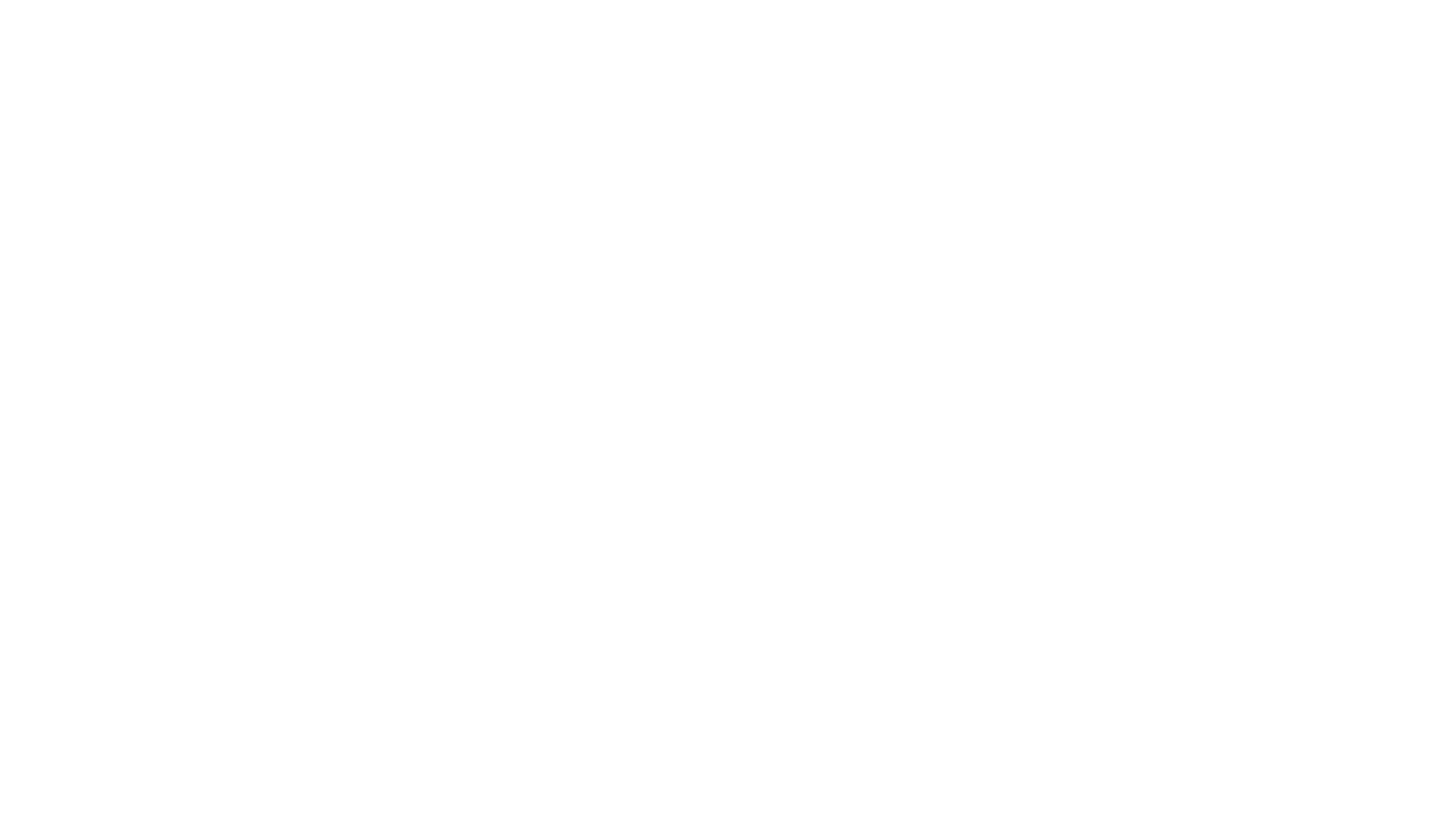 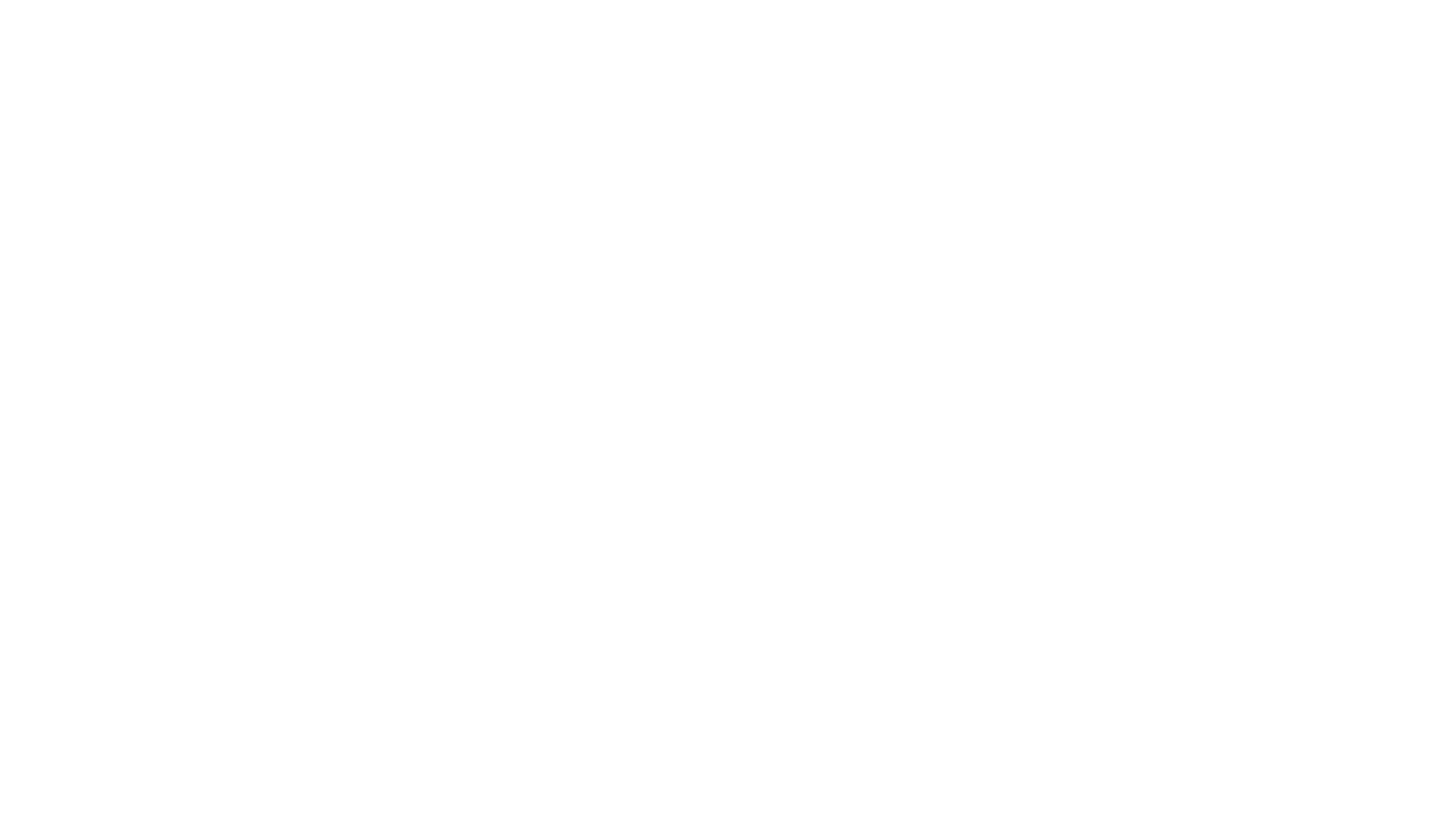 Tin Mừng Giăng kết thúc bằng đoạn kết gồm hai câu xác minh tính xác thực của câu chuyện Tin Mừng và nhận xét rằng mặc dù Chúa Giêsu đã làm nhiều việc khác, nhưng không ai có thể viết hết được. Nếu có ai làm vậy thì thậm chí cả thế giới cũng không thể chứa hết số sách cần phải viết.
V. PHẦN KẾT LUẬN